Introduction and Design
Mobile Robotics
Anthony J. Clark
Today
Administrivia

Warm-up poll questions

Defining robot requirements

Designing the course robot

Design your robot
2
Administrivia
Mobile Robotics - Course Website

I am administering the course in a “flipped” style so that we can use class time to build and code

We’ll have
Quizzes every class period
Exercises every week
You must pass all of them for an A
See the course website for more details

Exercises will build on each other
3
Class Workflow
4
Robotics Stack
We’ll cover most of the robotics stack

Low level: motor control, sensor interfacing

Mid level: motion profile, coordination

High level: AI, navigation, mapping
5
Communications Channel?
Email

Slack

Discord

Canvas

Other?
6
Polling (Sheet)
What robotics experience do you have (e.g., Vex, FIRST, etc.)?

Have you taken CS 105 (or similar “low-level” course)?

What is a robot?

What role does artificial intelligence play in robotics?
7
[Speaker Notes: A collection of subsystems.]
Rule-Compliance Path Planner
Pengfei Lin, 2024
8
Our Final Task
9
Requirements
What would you do if I asked you to design a robot?
What questions should we ask (and answer) to design a robot?
10
Requirements Engineering
Requirements elicitation


Requirements specification


Verification and validation


Requirements management
11
Our Requirements
Our robot should:
Automatically halt when no longer connected via wireless communication
Autonomously navigate around a course,
Avoid obstacles (static and dynamic),
Recognize and react to signs,
12
Requirements Engineering
Functional requirements and constraints
How fast does the robot need to move?
How maneuverable does the robot need to be?
How small or large (footprint and mass) can the robot be?
Will the robot interact closely with people?
How costly is the robot to manufacture?
What is the robot’s environment?

Nonfunctional requirements
How easy is it to build the robot?
How easy is it to fix the robot?
Can the robot be reused in future semesters?
13
[Speaker Notes: robot characteristics
mechanisms
electronics
programming
fabrication
design considerations
power
materials
senses
strength
agility
stability
style]
Refining the Requirements
What kind of processing speed is needed (MCU or SBC or …)?
How much memory and storage are needed?
What is the appropriate transmission (motors, drive system, etc.)?
What form of internal communication is needed (I2C, SPI, UART, etc.)?
What power and logic levels are needed?
What battery systems (type, capacity, C-rating, voltage)?
What form of external communication is useful (wired, BLE, Wi-Fi)?
How much redundancy is needed?
What are your priorities?
14
[Speaker Notes: motors (DC)
power
voltage
current
wheel encoders sensors
logic level
communication
motor control
peak and steady current
voltage input
voltage output
logic level
power management
power levels
charging
microcontroller
processor speed
processor word size
voltage
memory
power consumption
communication with peripherals (I2C, DIO, A2D etc.)
communication with host (USB, WiFi, etc.)
battery
capacity
voltage
current
sensors
communication
logic level
power level
current
accuracy
speed
resolution
miscellaneous
switch
fuse
LEDs
buttons
screen
breadboard/protoboard]
My Process for This Course
Decide on a drive system (direct drive).
Decide roughly on a linear robot velocity (about 50 cm/s).
Roughly pick a wheel diameter (about 7 cm).
Compute the needed motor RPMs (about 140 rpm).
Find motors (select 310 rpm @ 6 V, 170 mA; including encoders).
15
[Speaker Notes: A bit of chicken and egg problem between power systems and drive/compute.]
Motor Search
16
My Process for This Course
Decide on a drive system (direct drive).
Decide roughly on a linear robot velocity (about 50 cm/s).
Roughly pick a wheel diameter (about 7 cm).
Compute the needed motor RPMs (about 140 rpm).
Find motors (select 310 rpm @ 6 V, 170 mA; including encoders).
Select motor driver (select 0-11 V, 1.2 A per channel).
Decide on sensor modalities (inertial, distance, compass, camera).
Decide on communication needs (BLE and Wi-Fi).
Find compute devices (select ESP32-S3).
Design power system (1S 3.7 V battery; estimate 190 rpm).
17
[Speaker Notes: A bit of chicken and egg problem between power systems and drive/compute.]
Parts Search
18
Finalized List
19
*Missing a few late additions
Things to Check
Power levels: voltage in Volts (V) and current in amps (A)
Logic levels: chips need to agree on what a logic “1” is in terms of voltage
Power reset: actuators should typically be powered after compute
Power monitor: don’t over discharge your batteries
20
Prototyping
Define goals
Brainstorm designs
Sketch your layout (I’ve given you all “component templates”)
Prototype with simple materials (cardboard, sticky dots, etc.)
Model with CAD and fabricate
Make notes on what works and what doesn’t
Refine (back to step 5)
21
First Quiz
Complete the first quiz on gradescope.
22
Exercise 1
Arts and crafts day at the Hive

Pair-up

Multiple pairs can work together (no more than 6)

“Design” your robot

You’ll start with electronics on Thursday
23
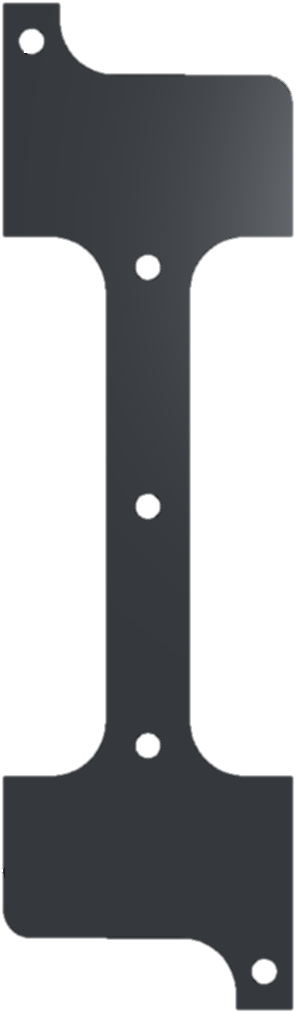 Parts (These Won’t Print Correctly)
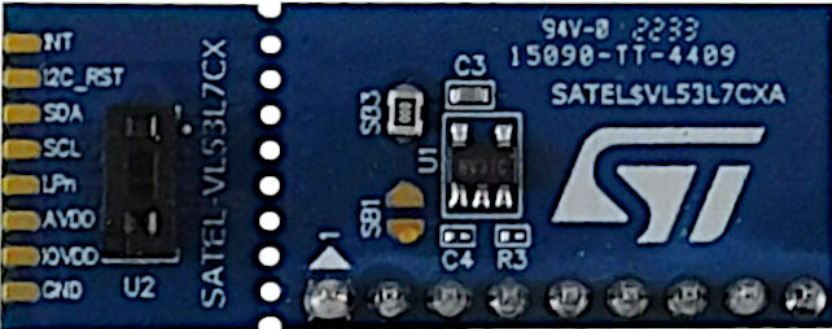 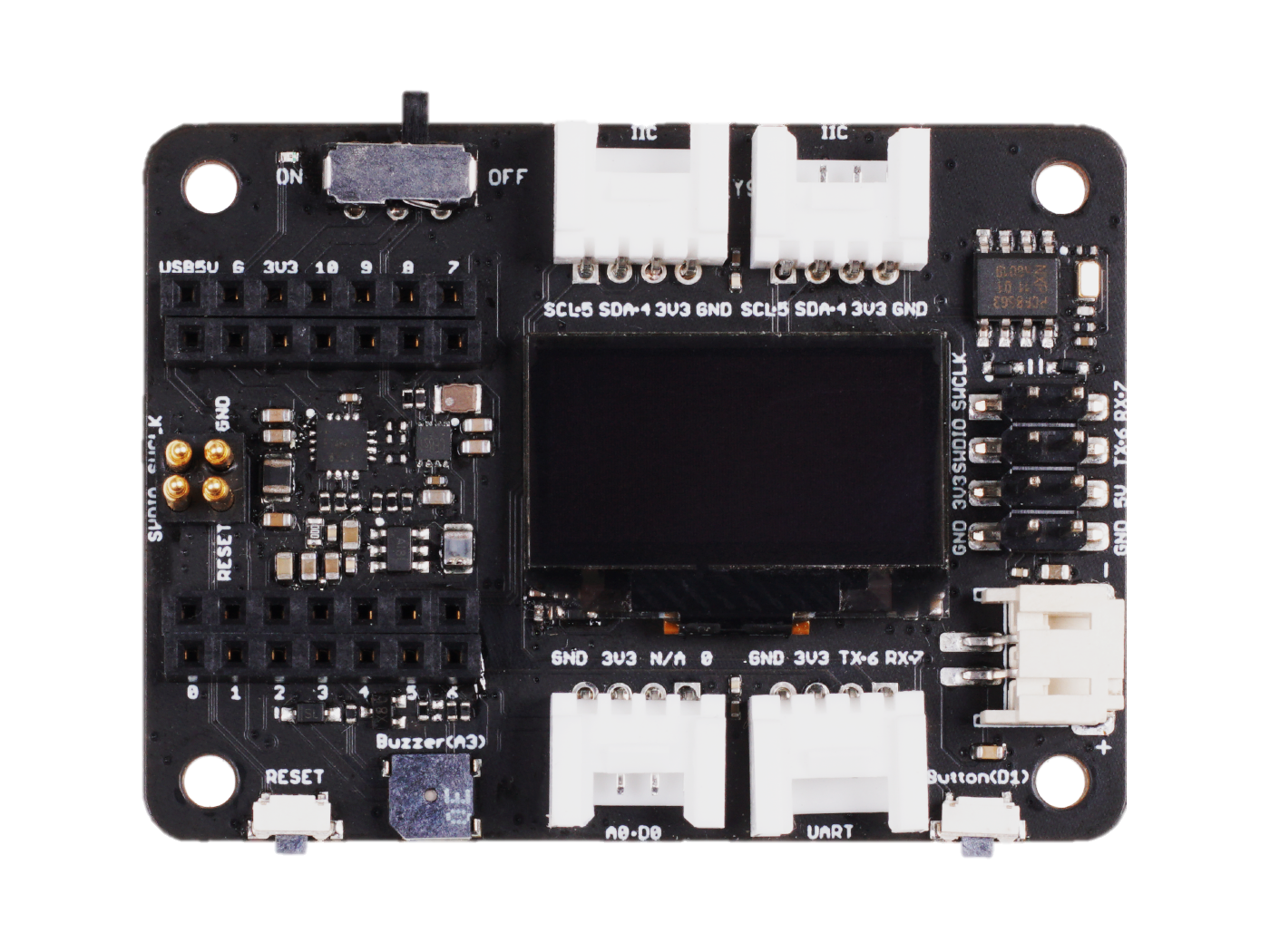 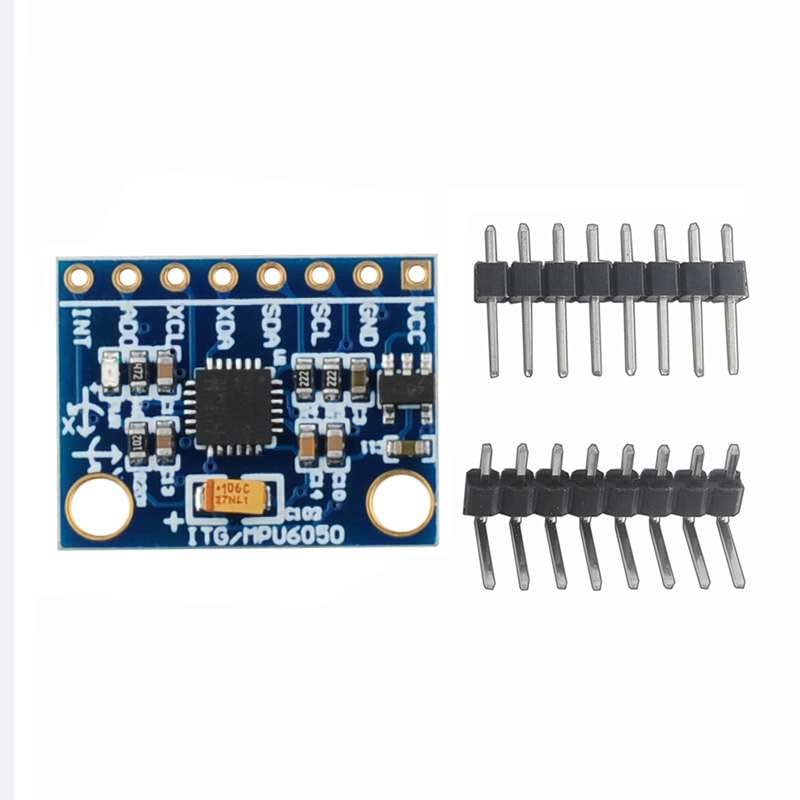 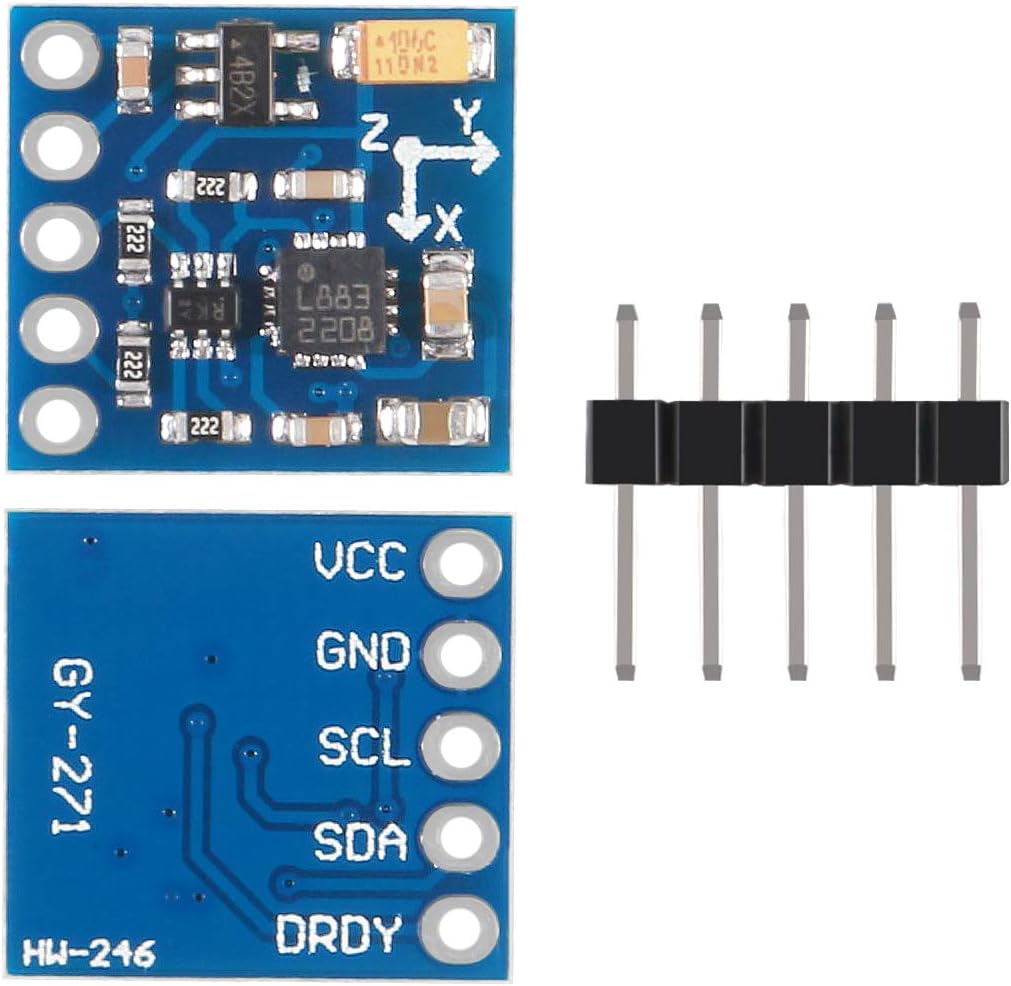 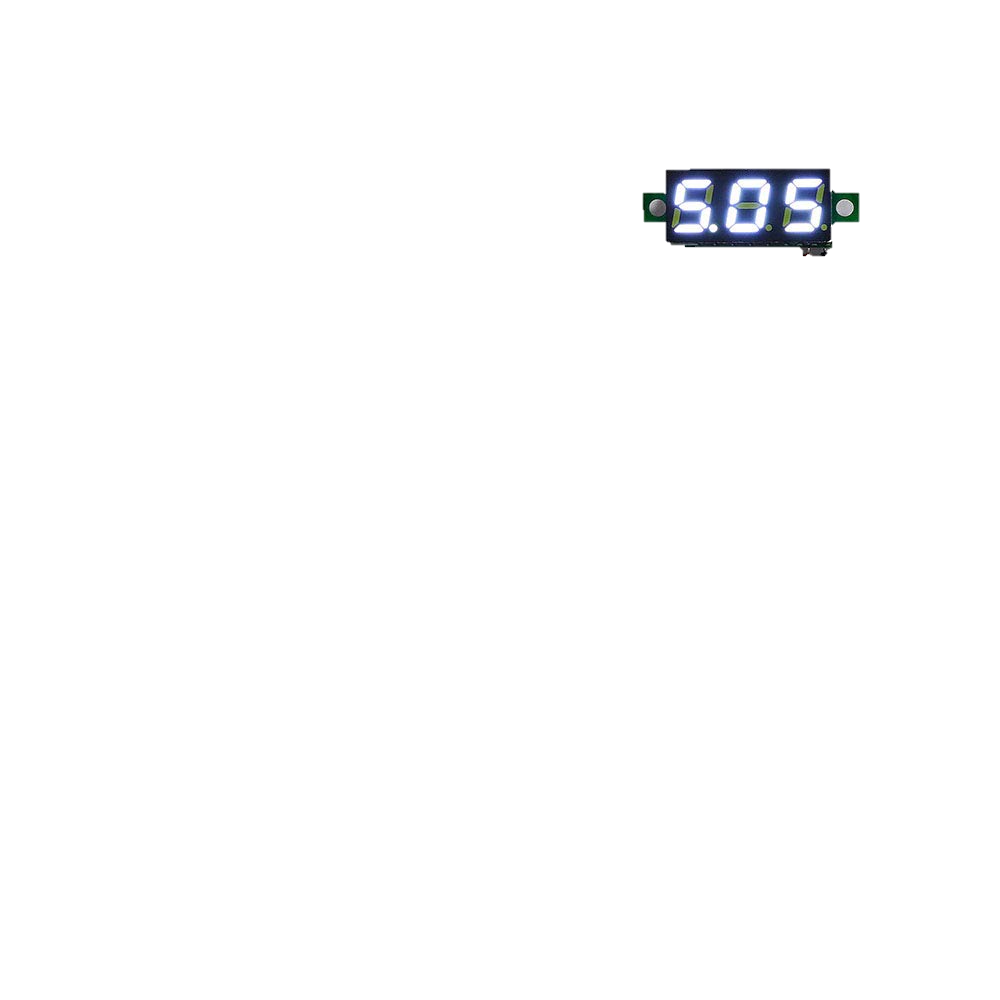 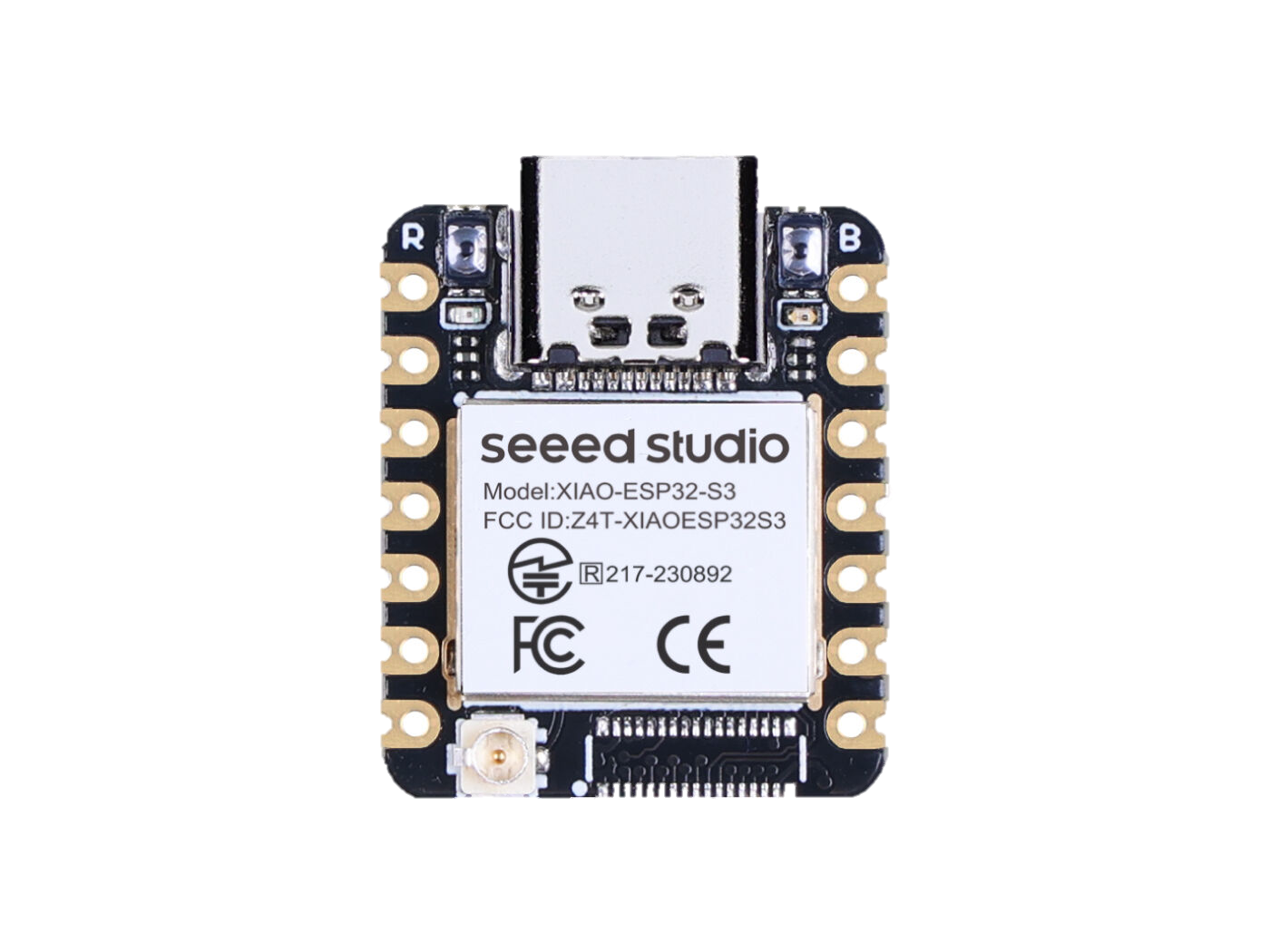 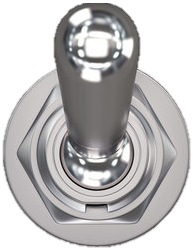 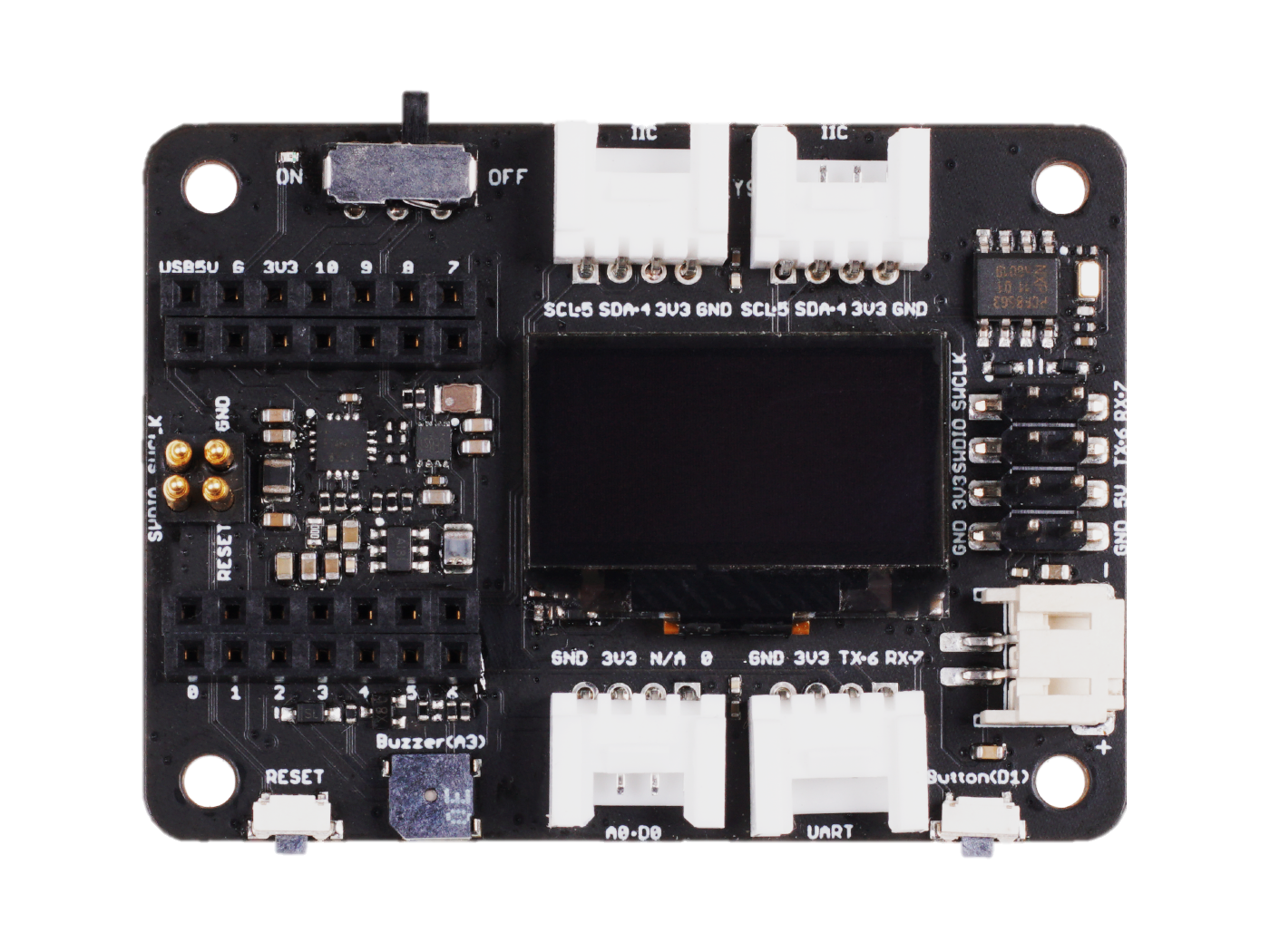 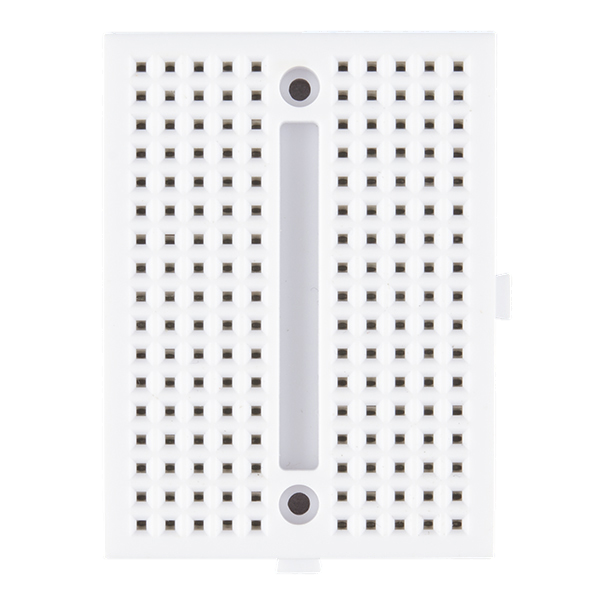 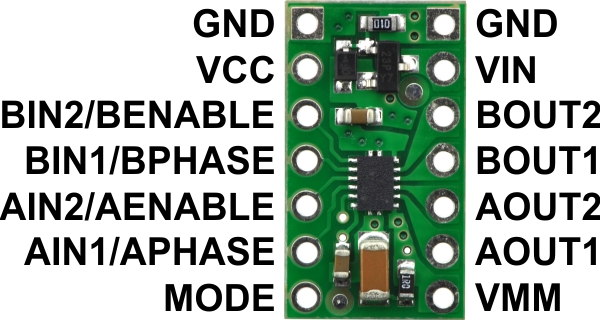 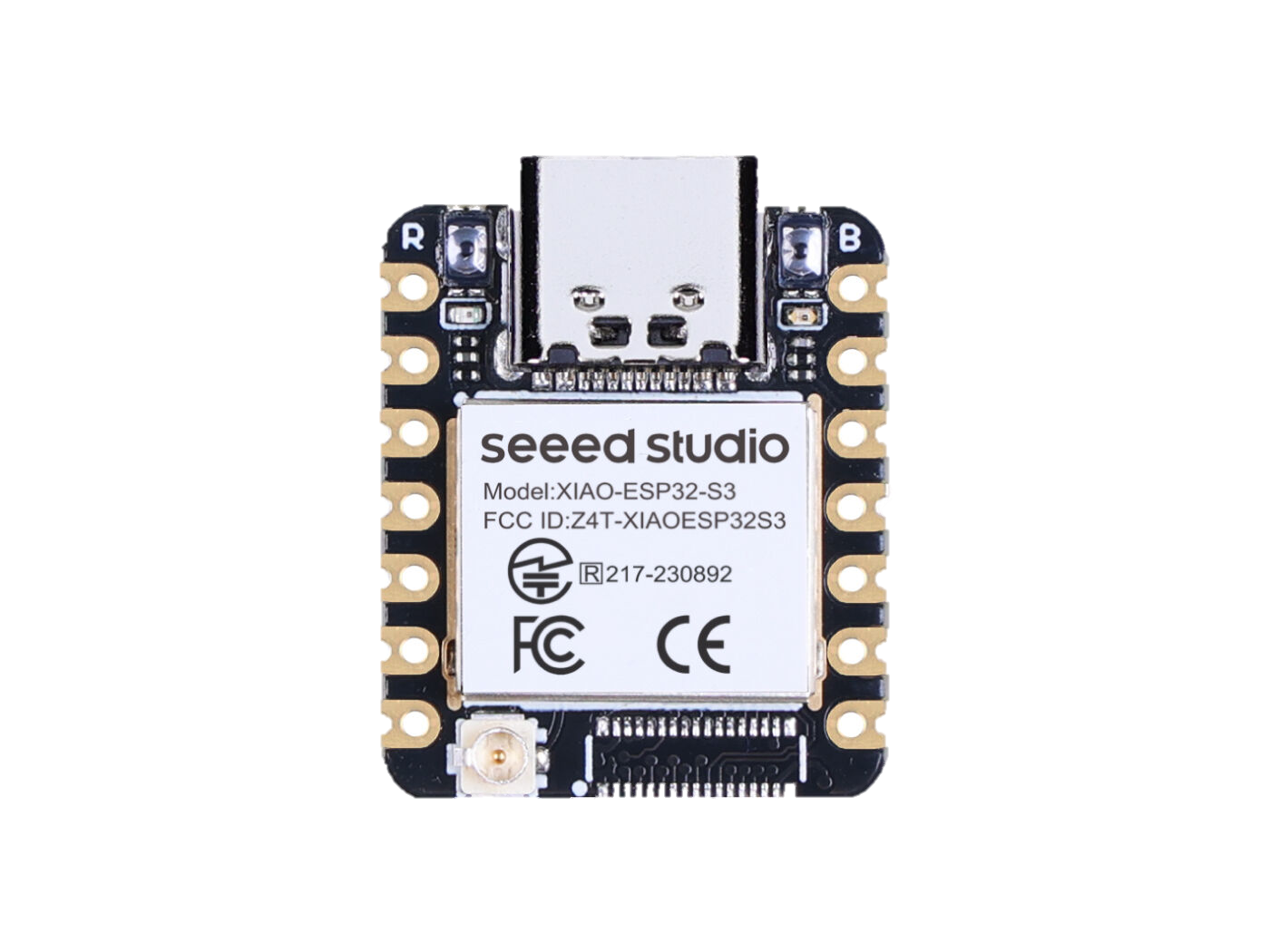 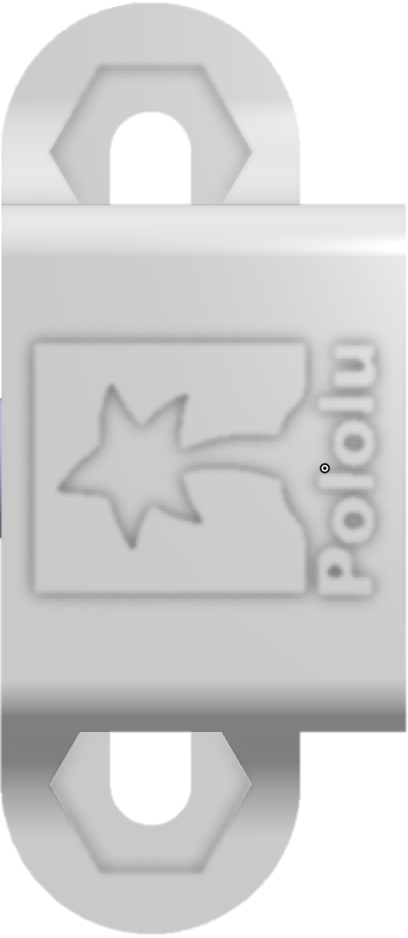 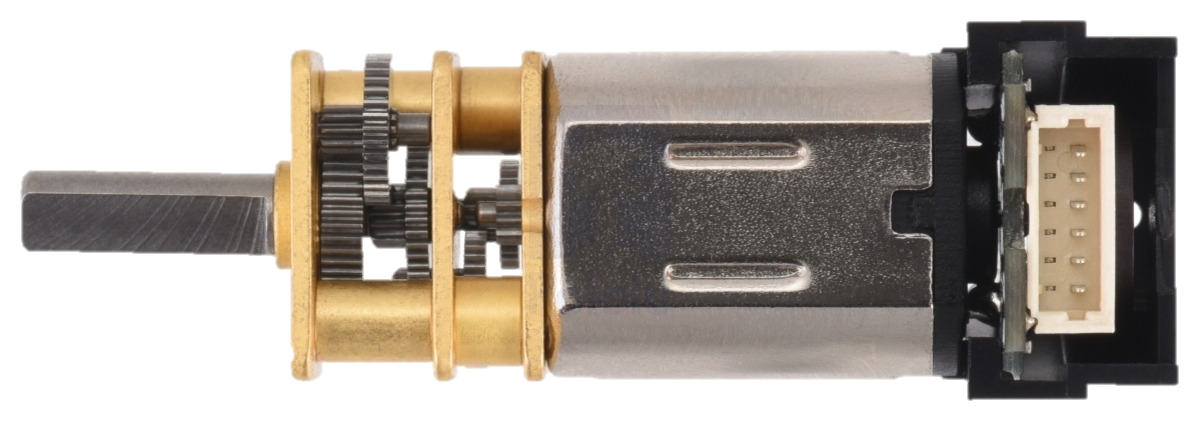 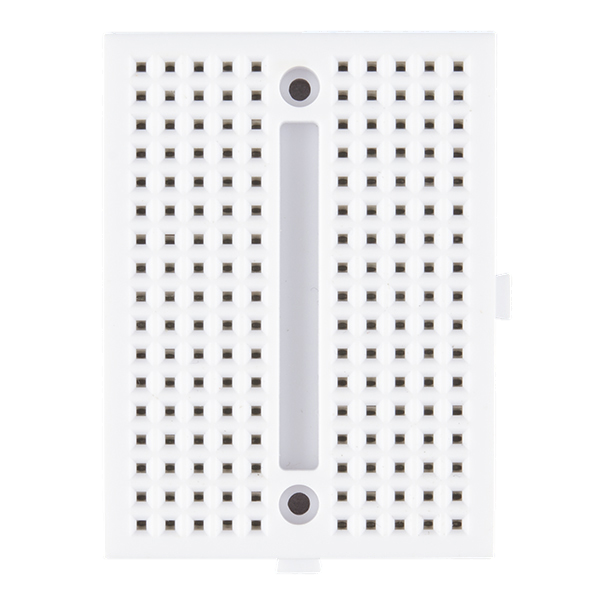 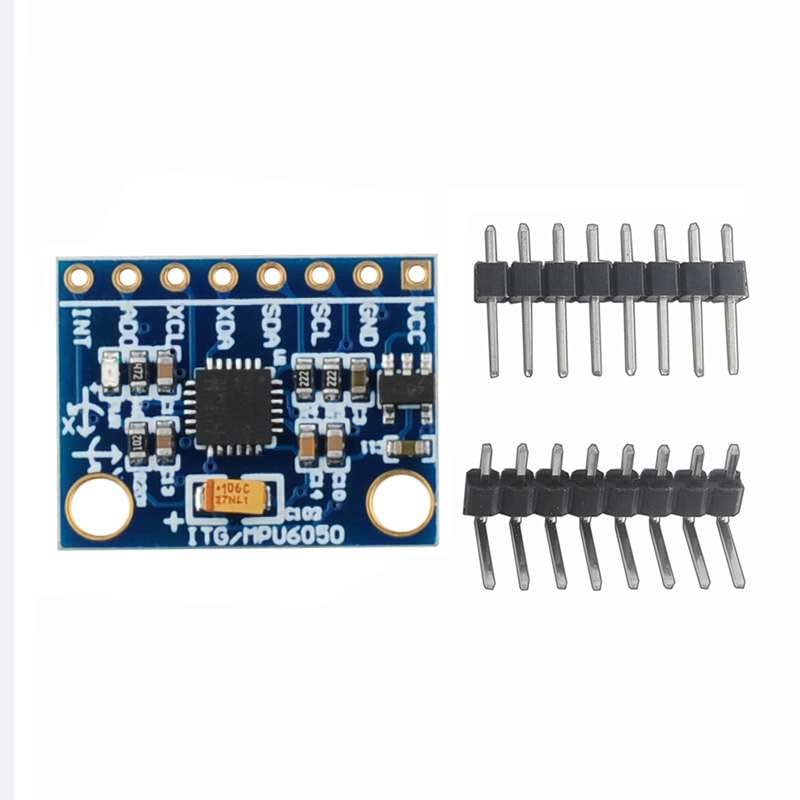 Wheel
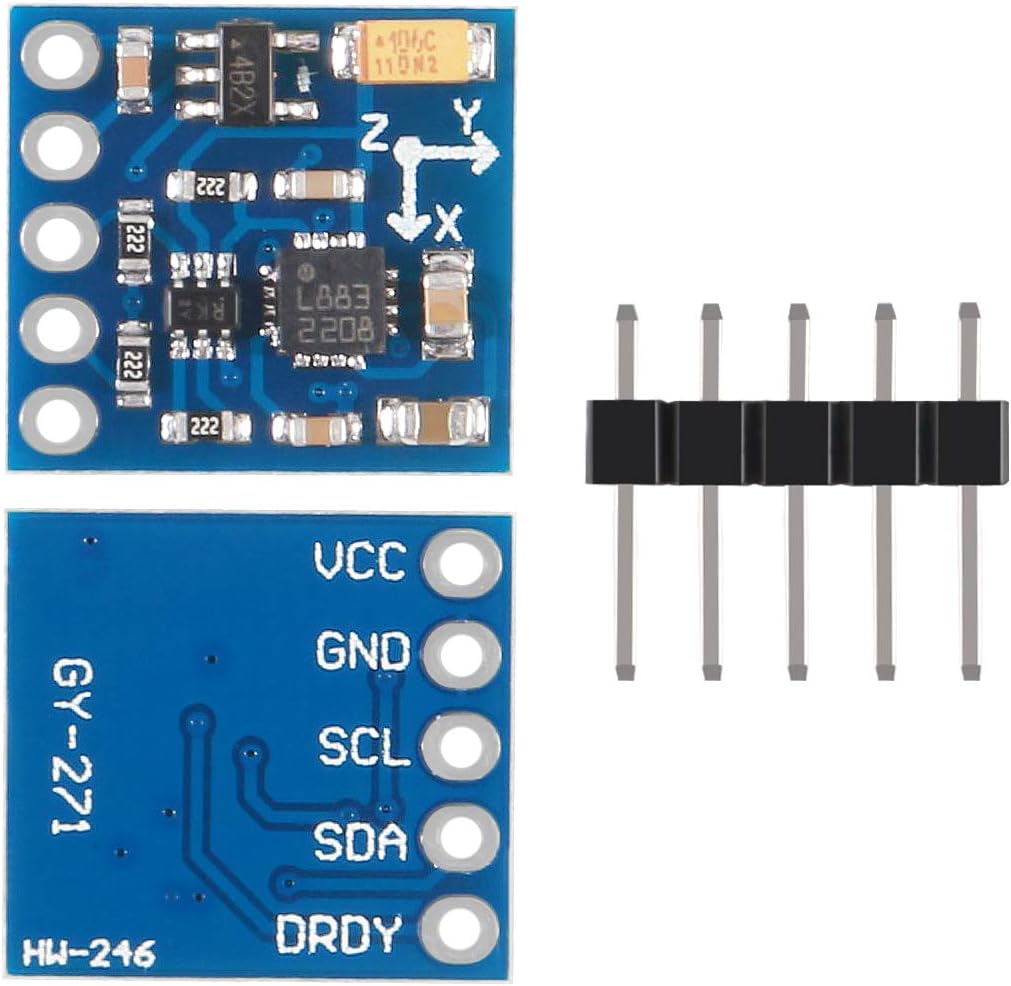 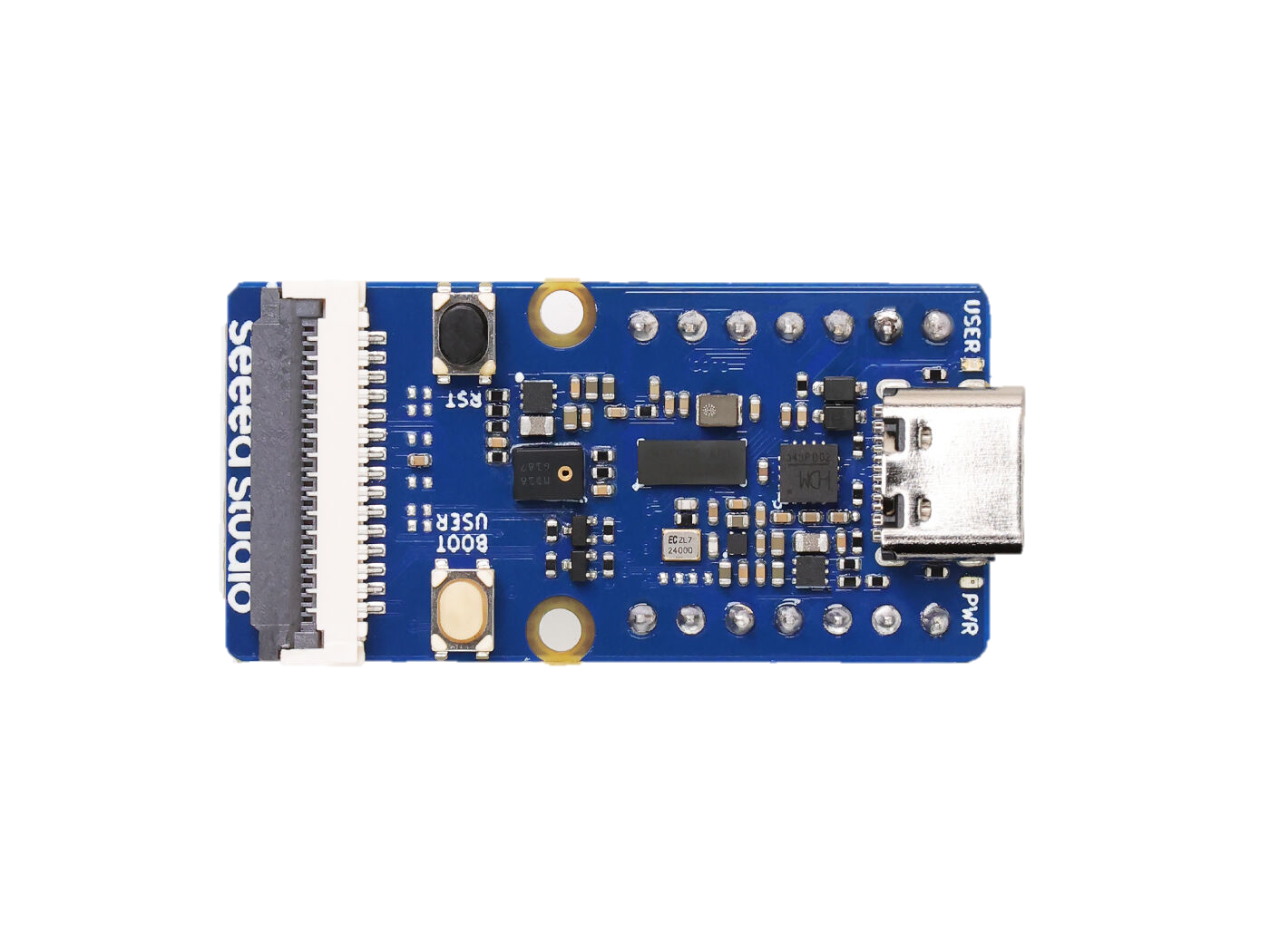 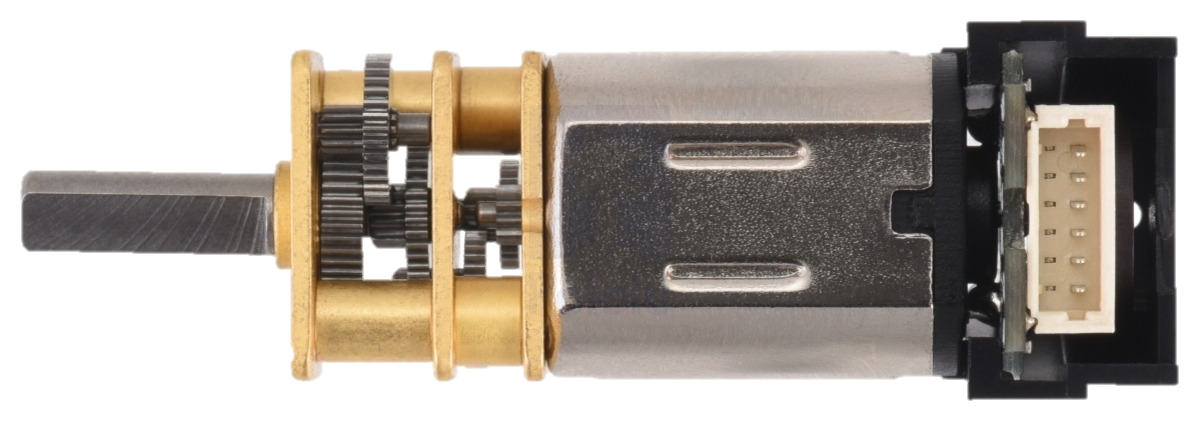 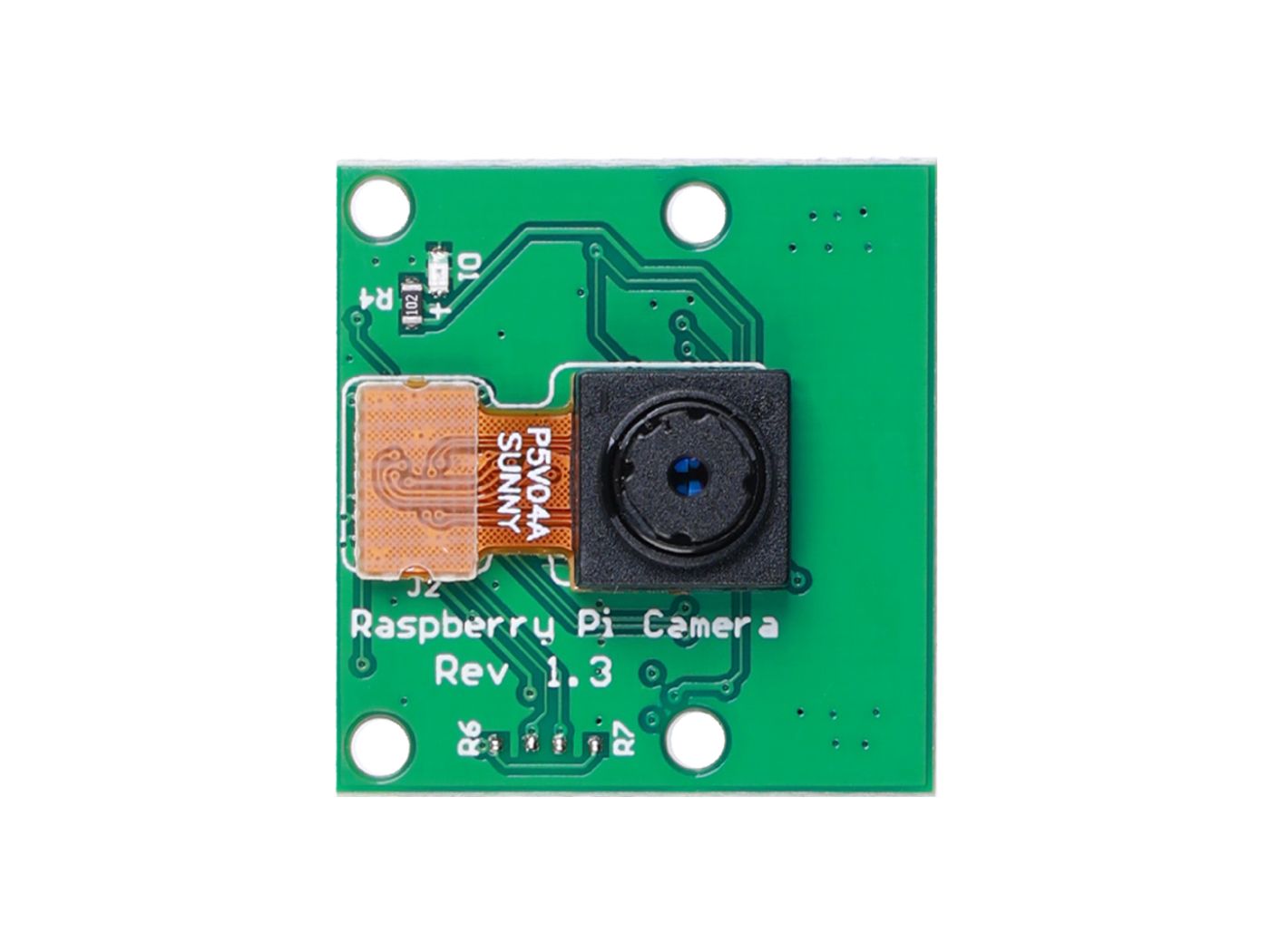 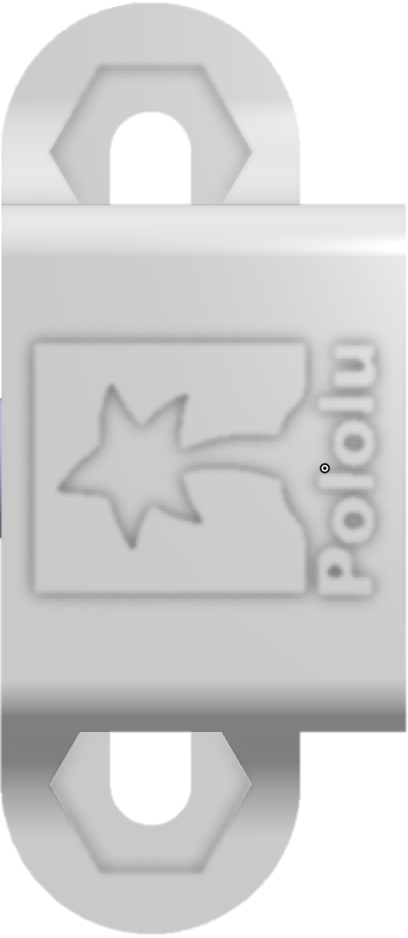 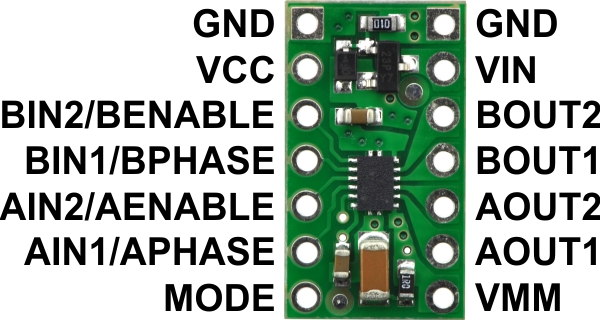 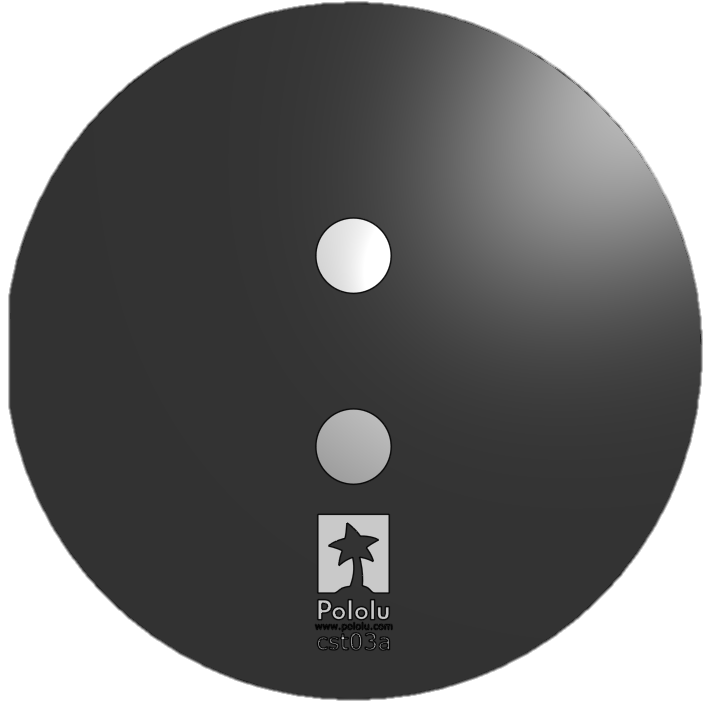 Full Layout
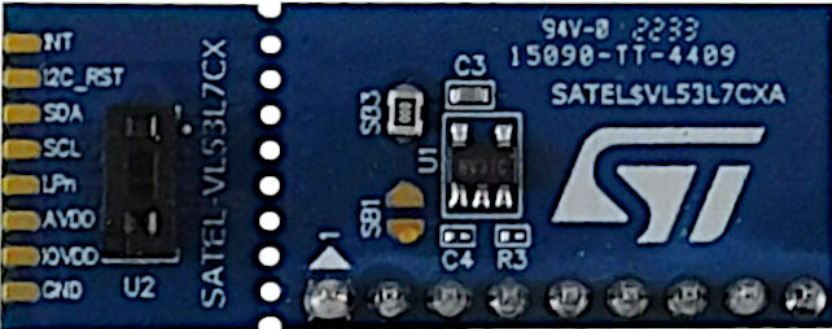 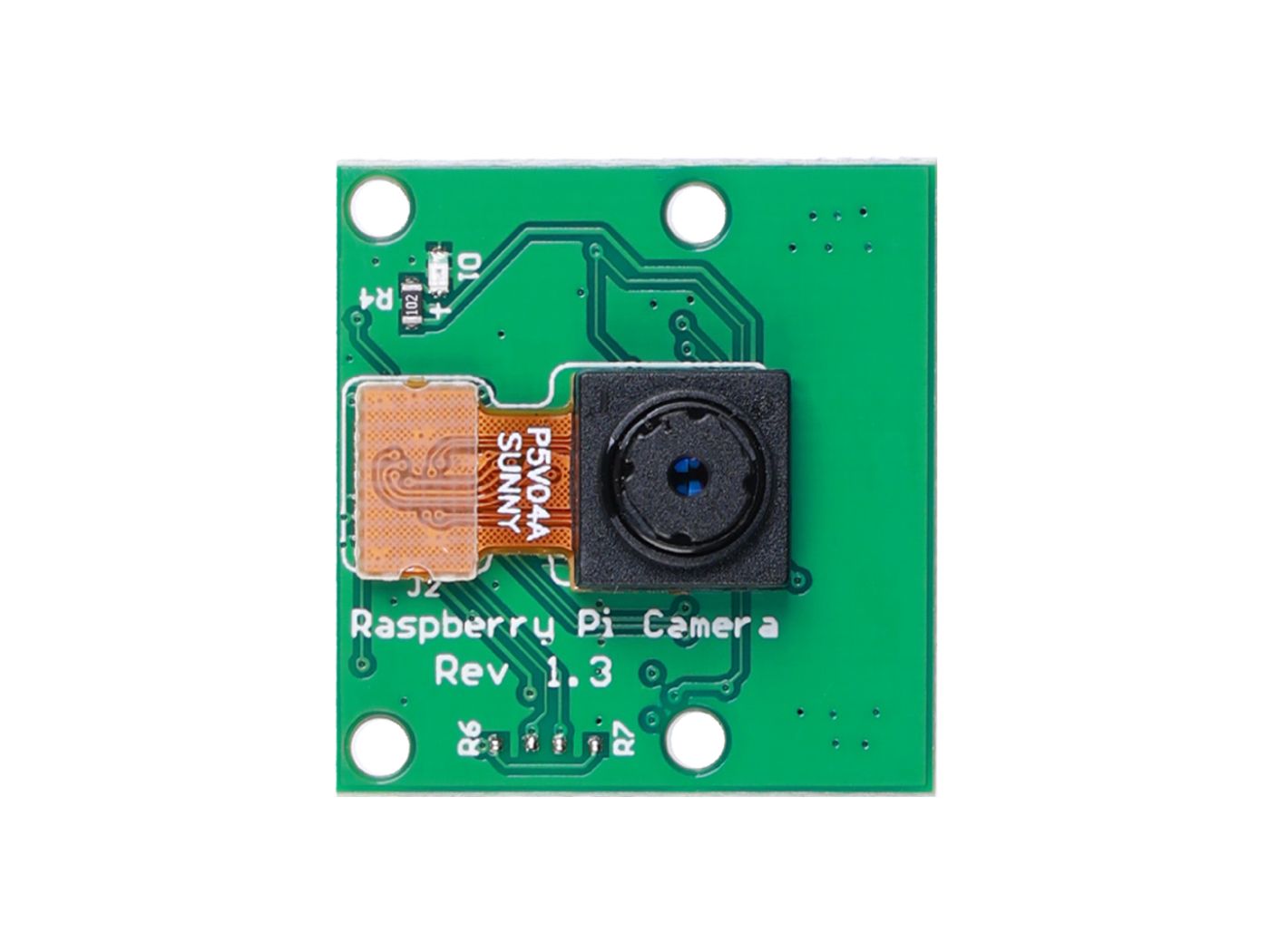 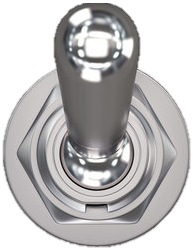 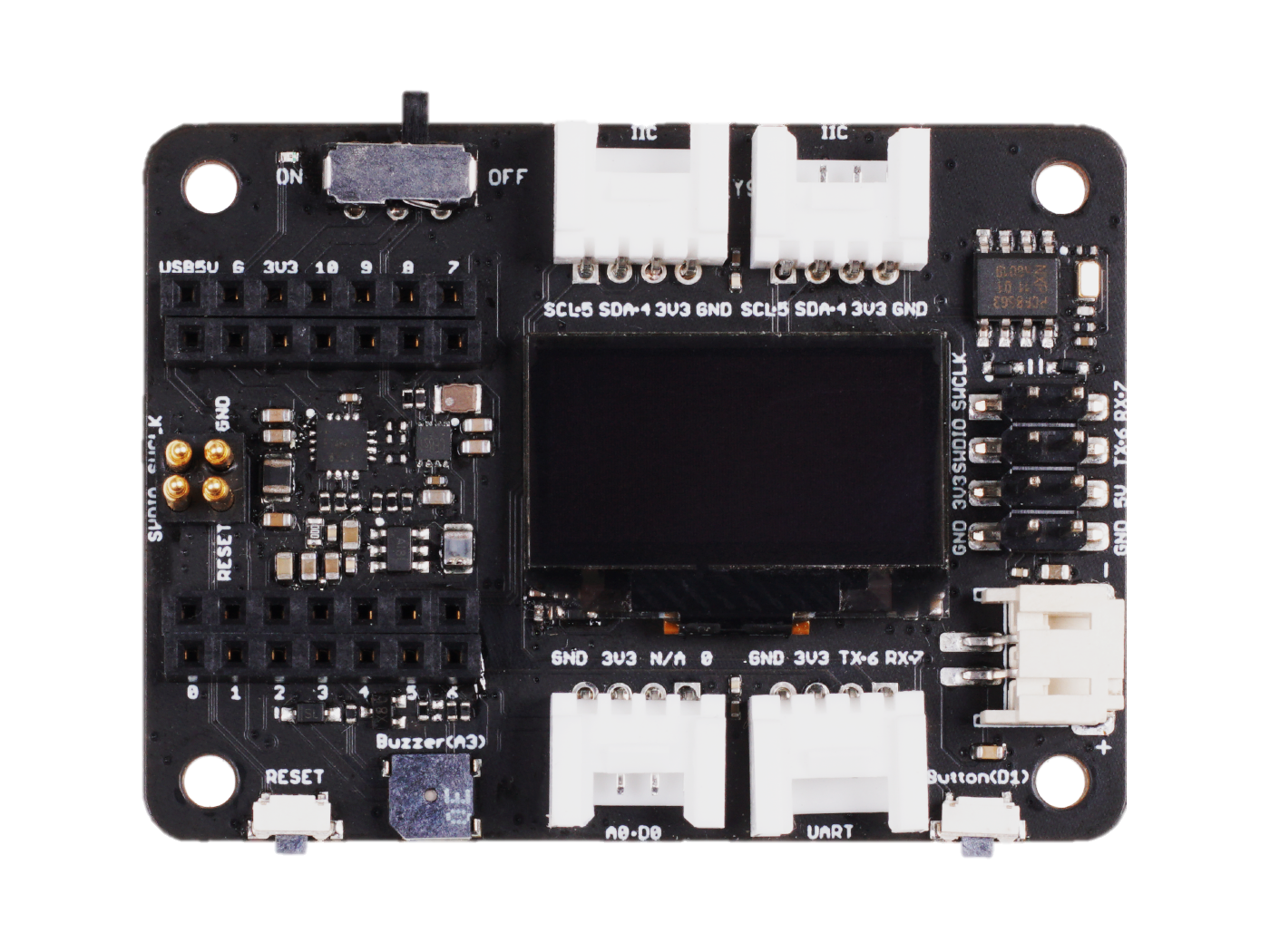 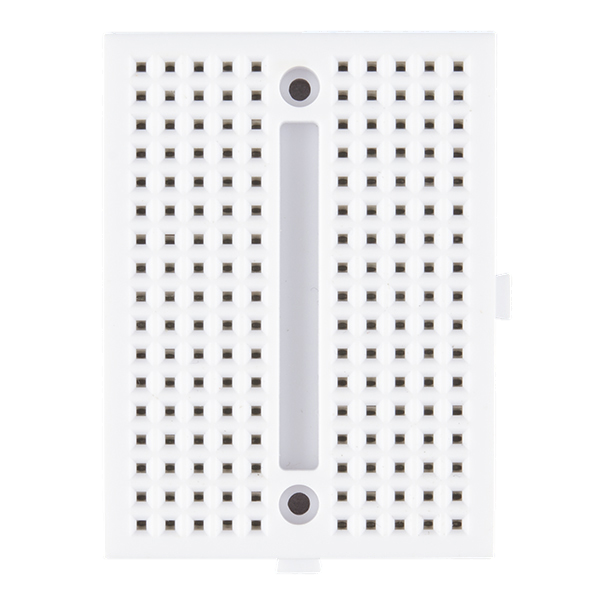 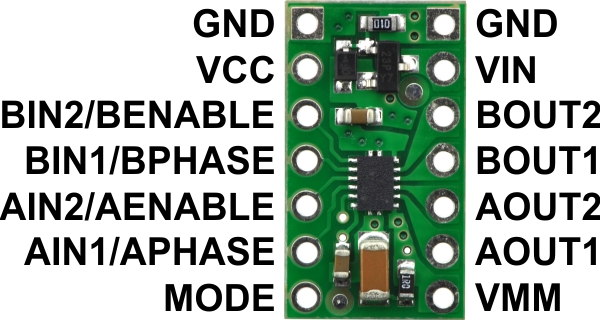 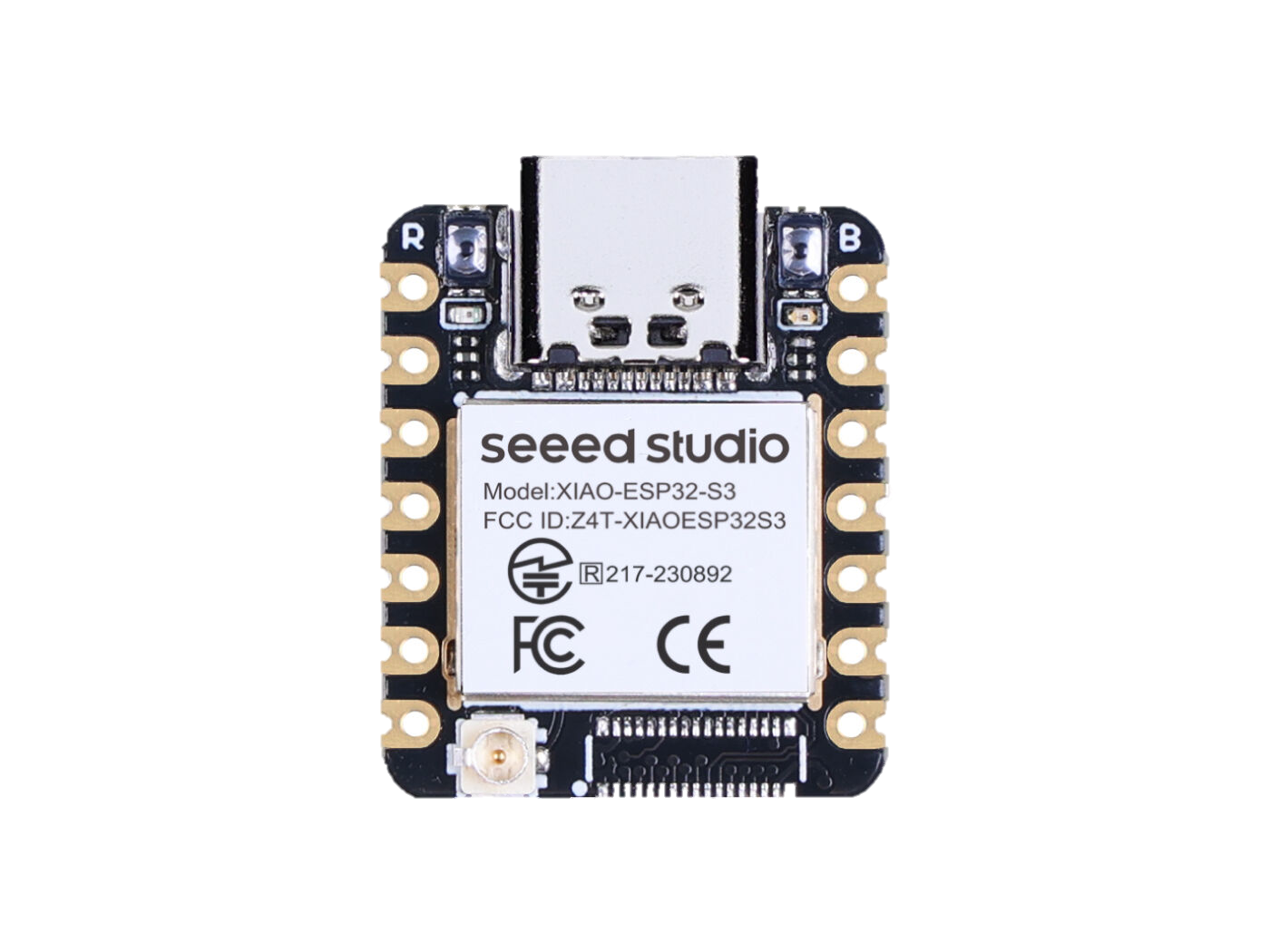 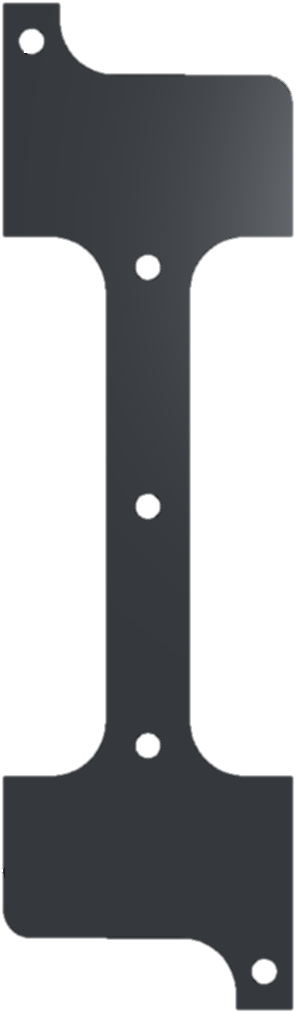 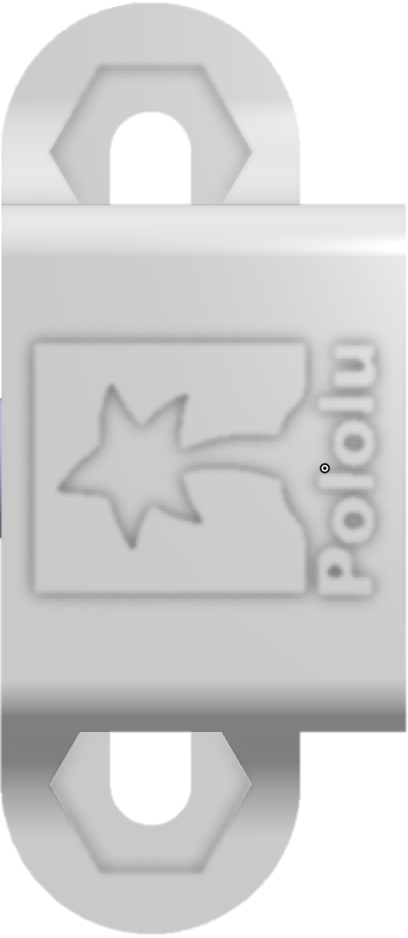 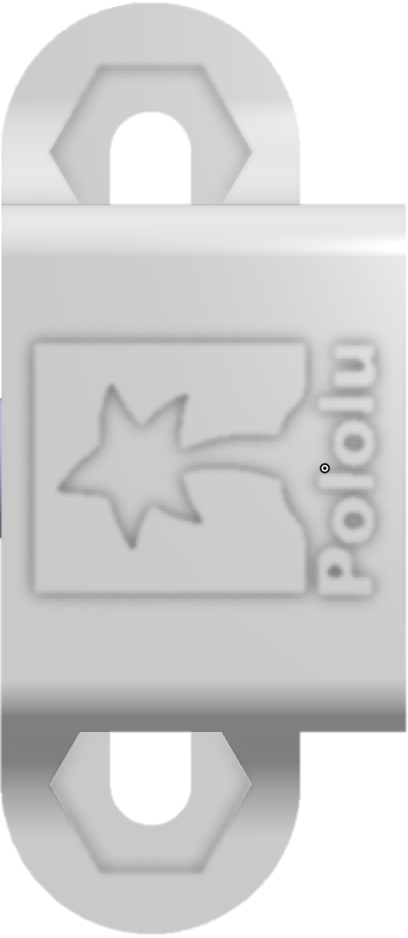 Wires
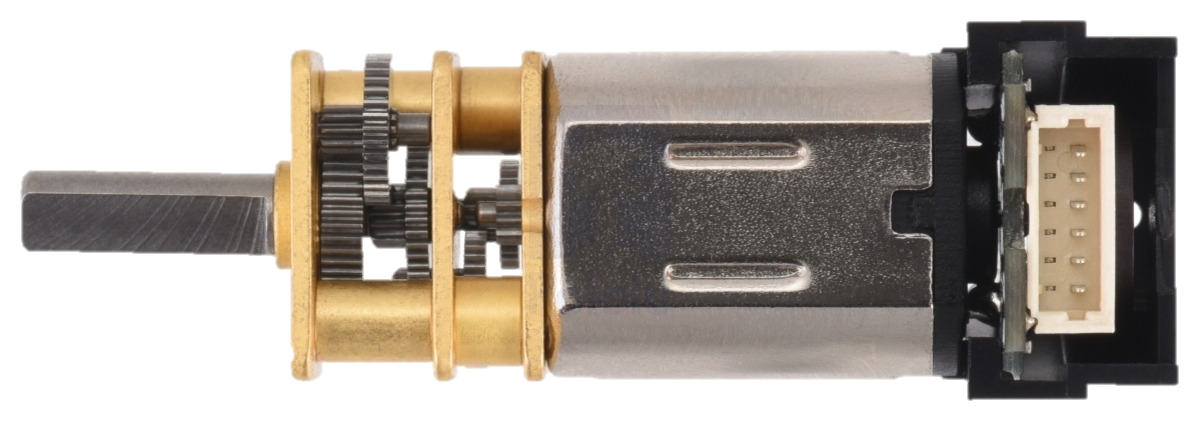 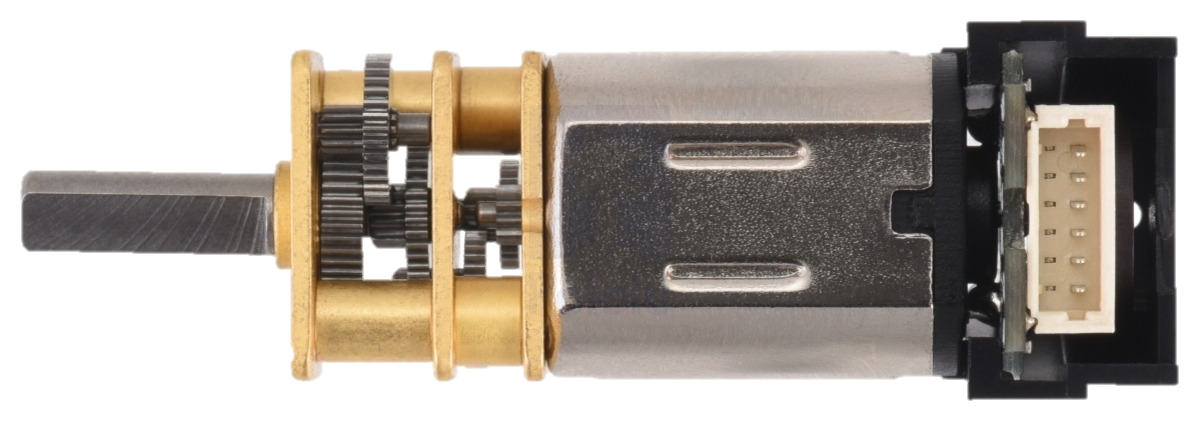 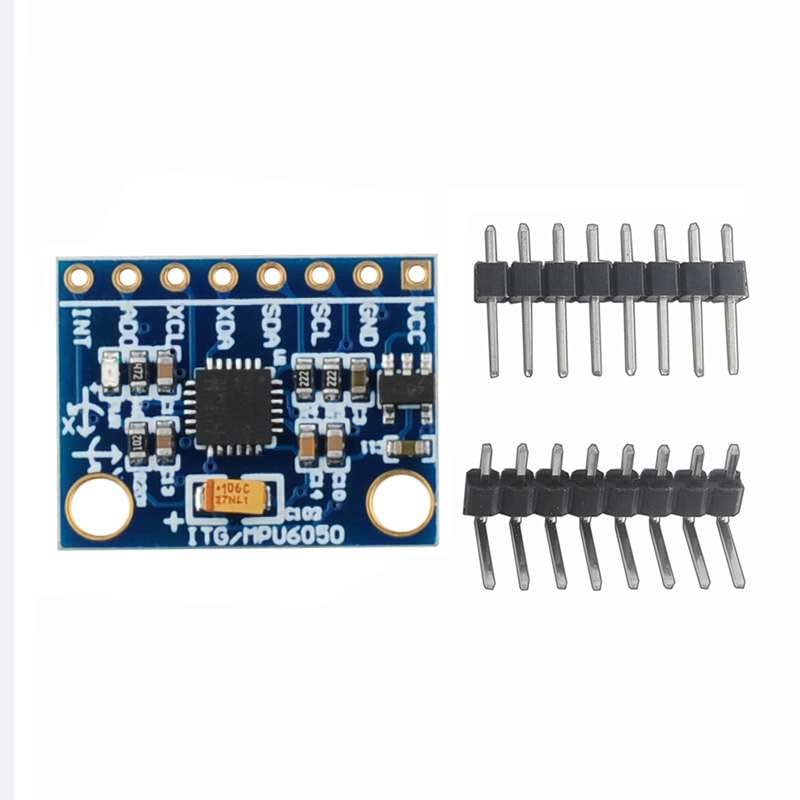 Wheel
Wheel
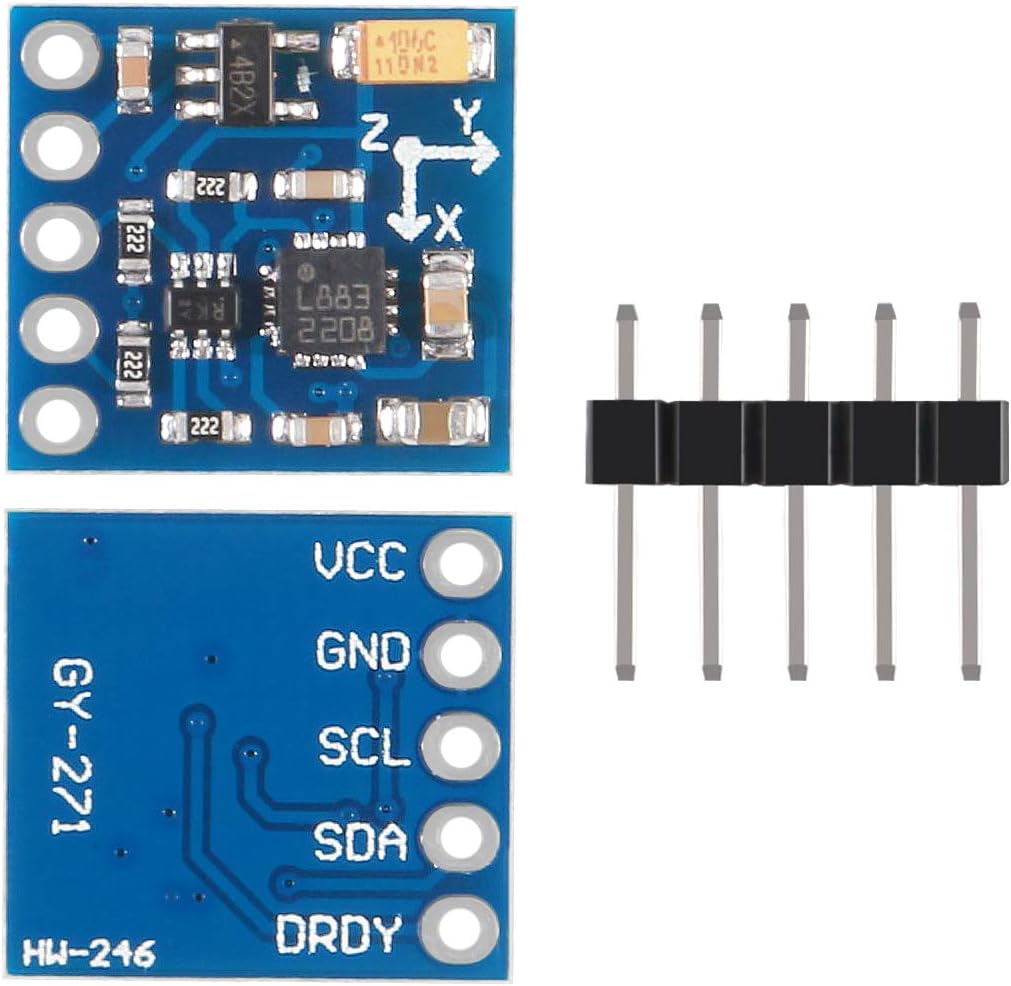 Strap
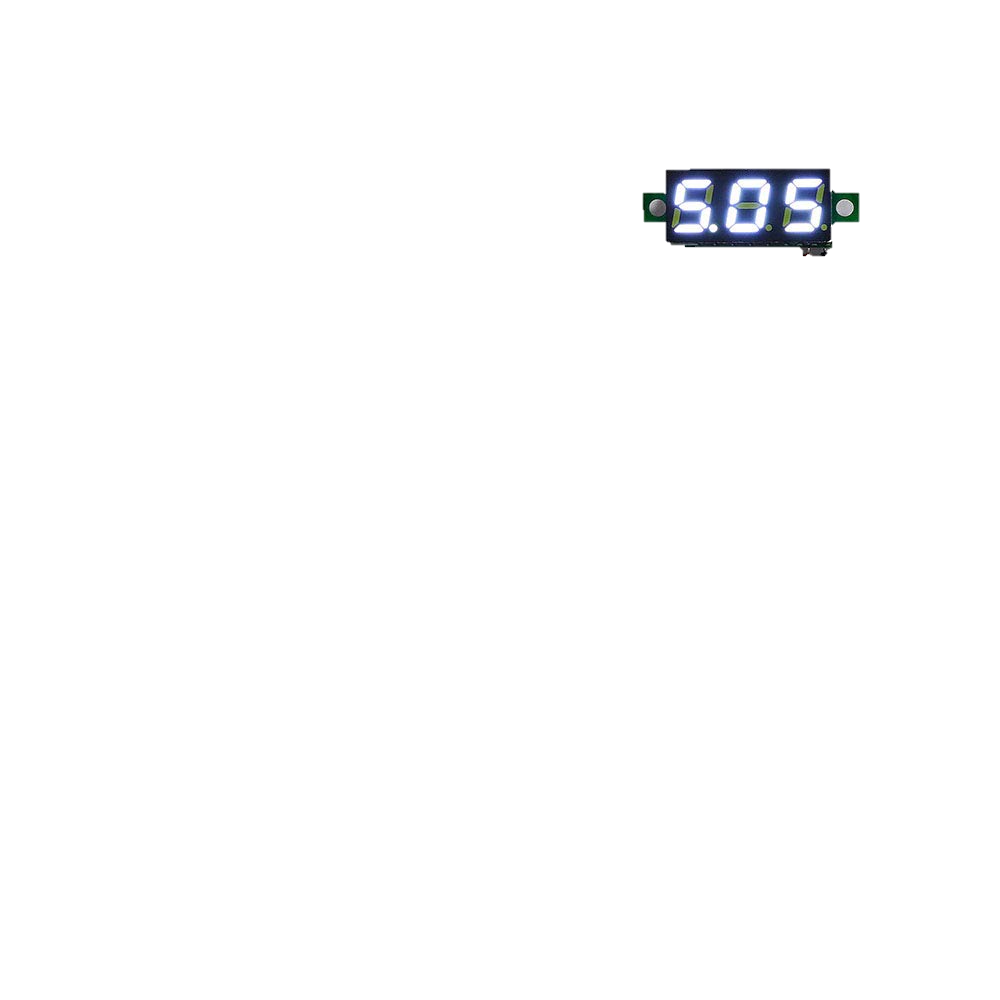 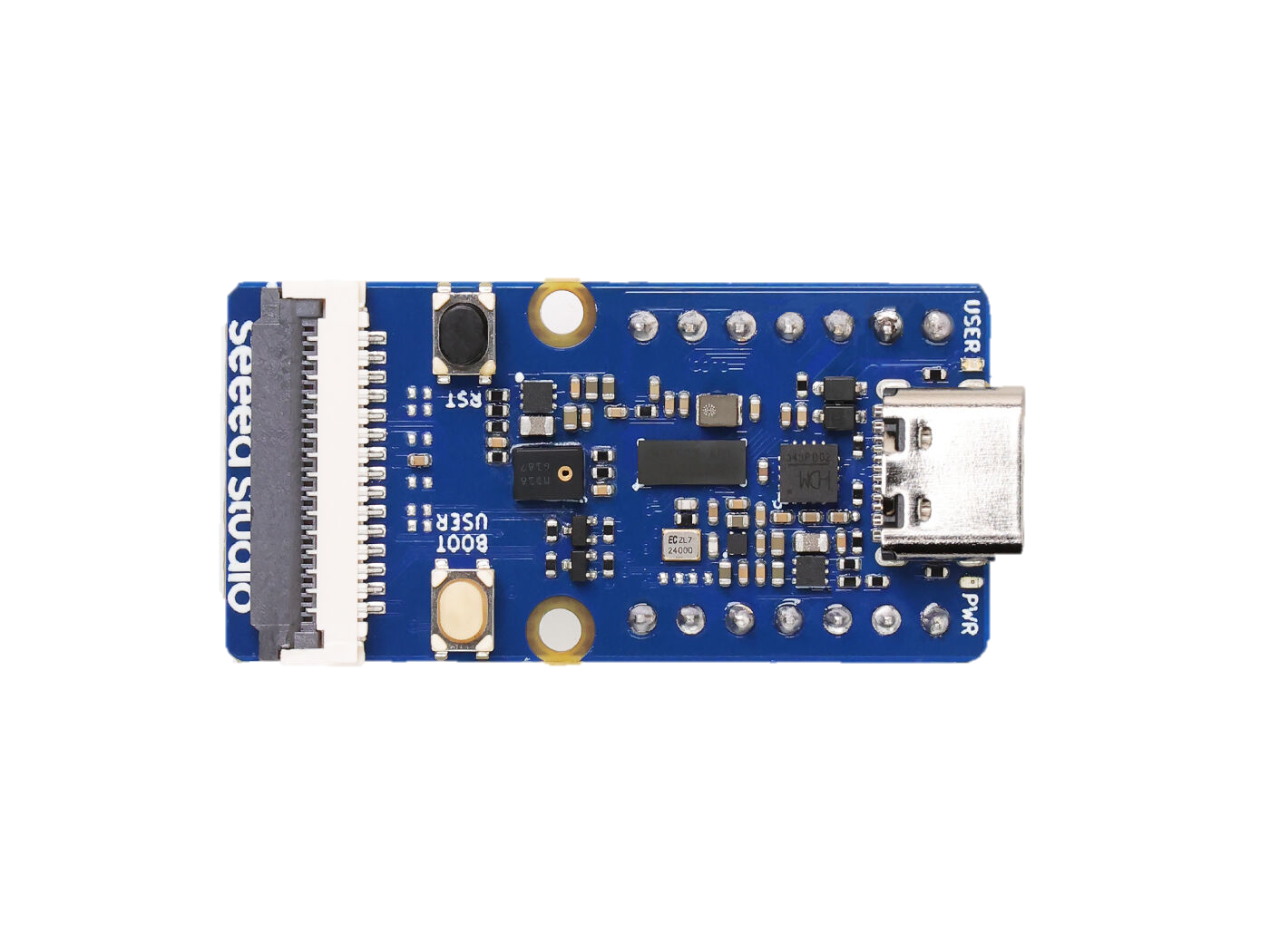 Strap
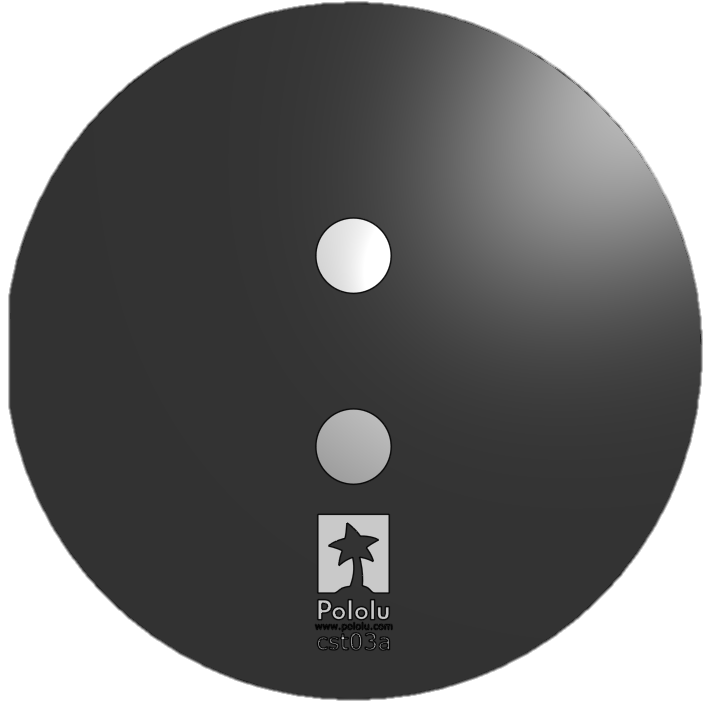 Top
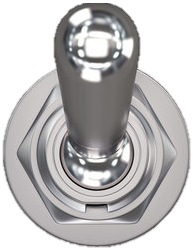 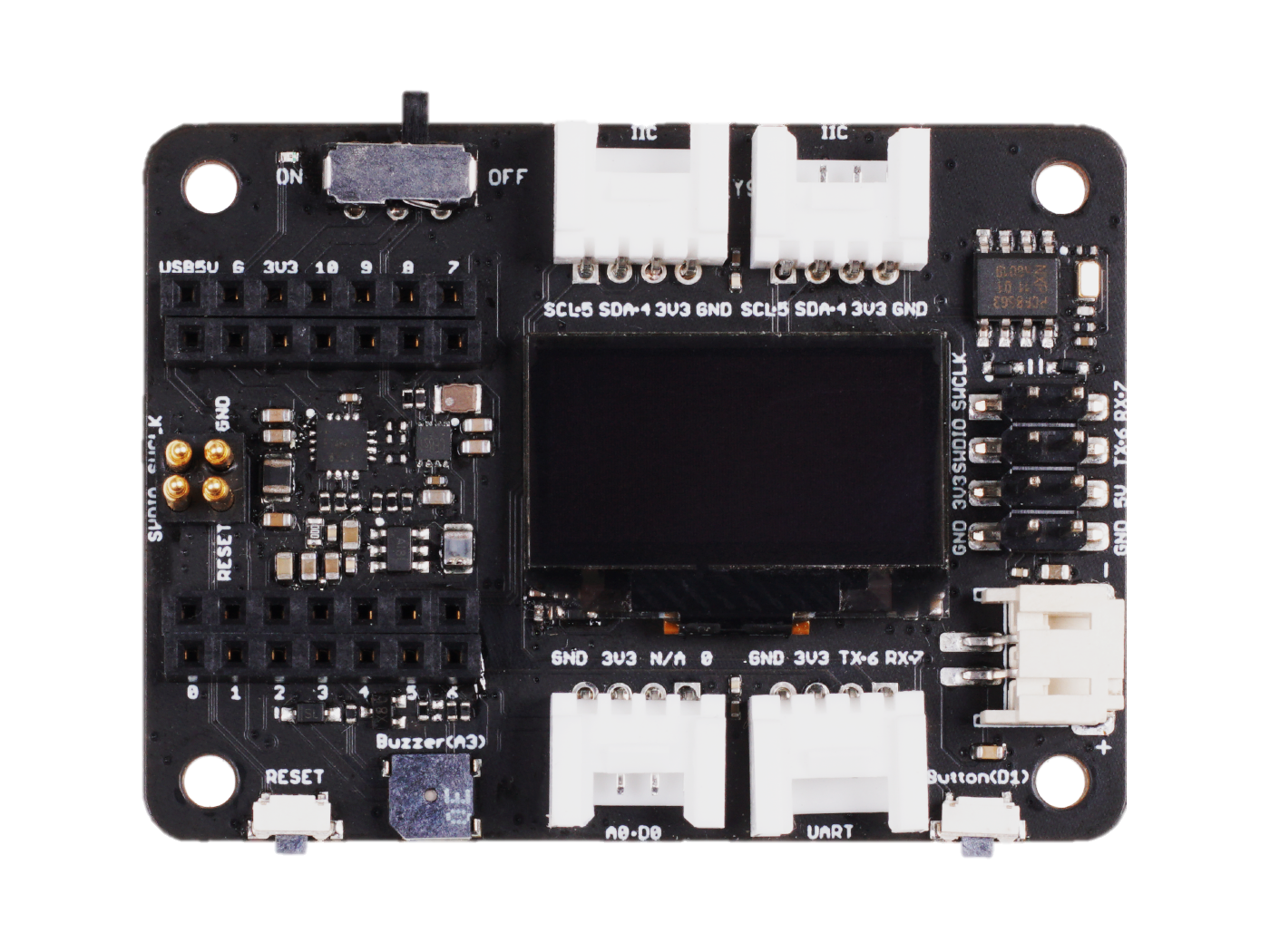 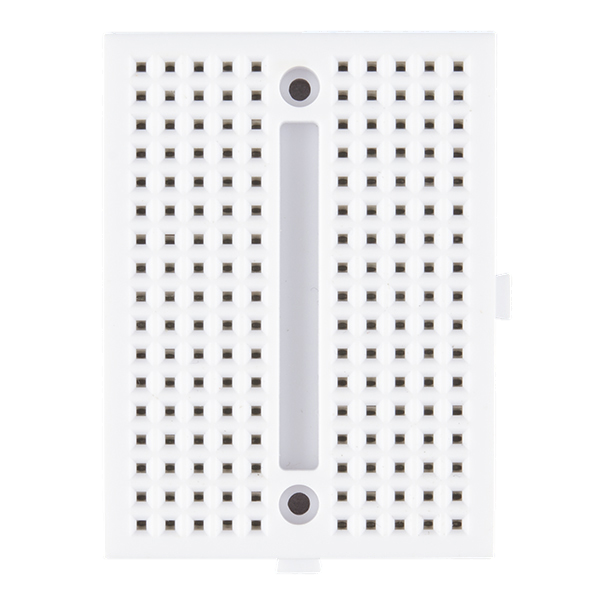 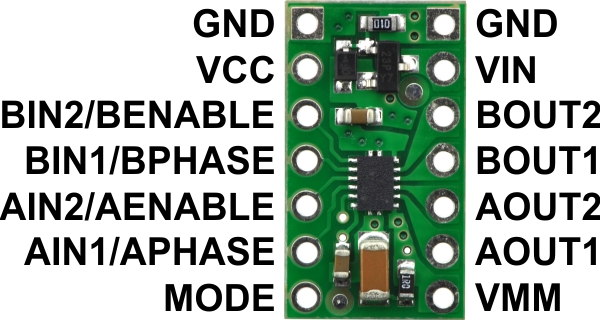 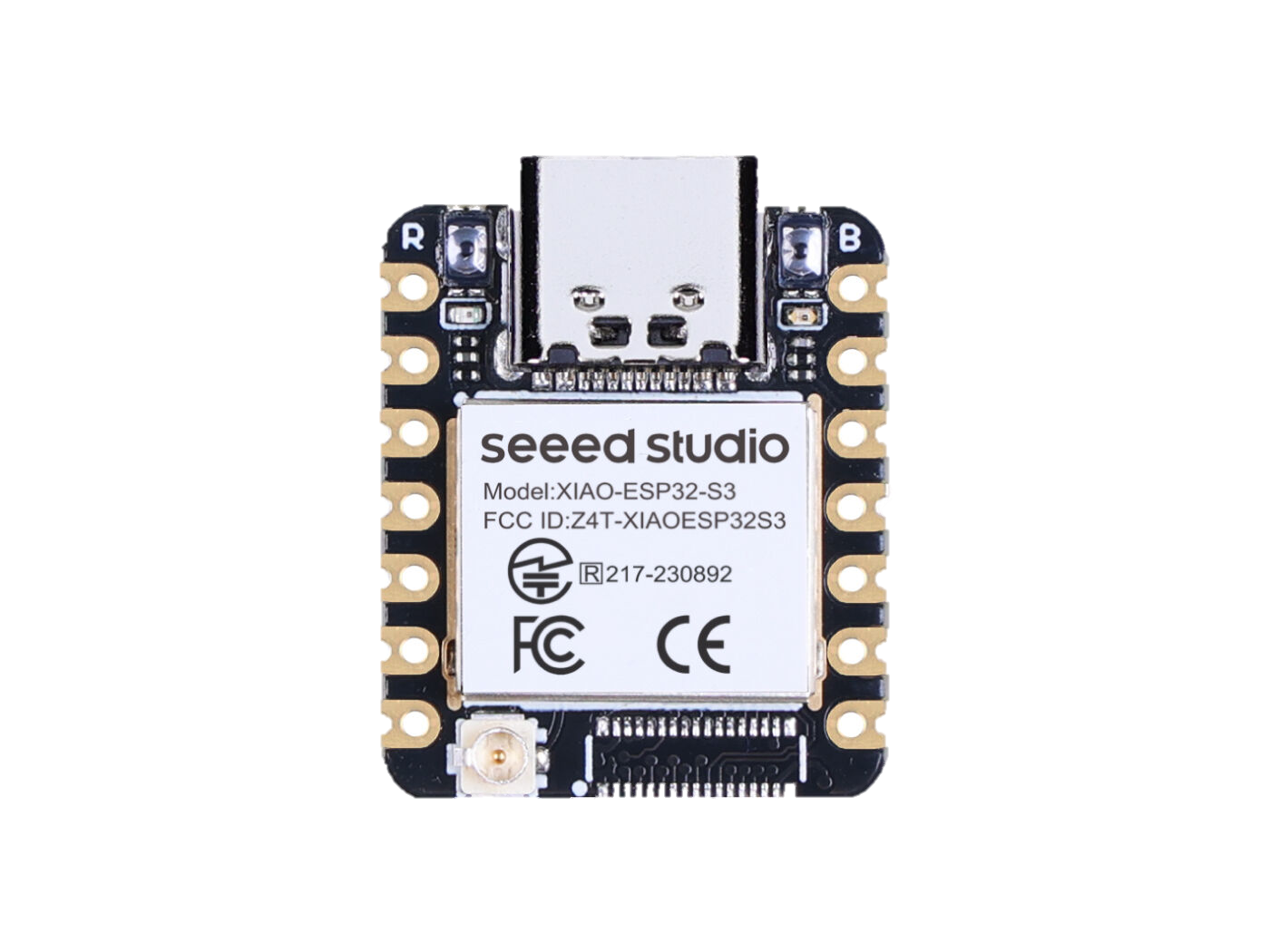 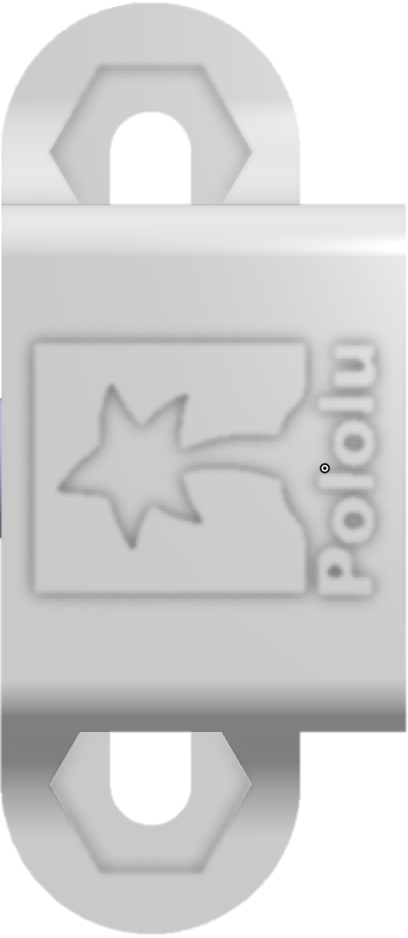 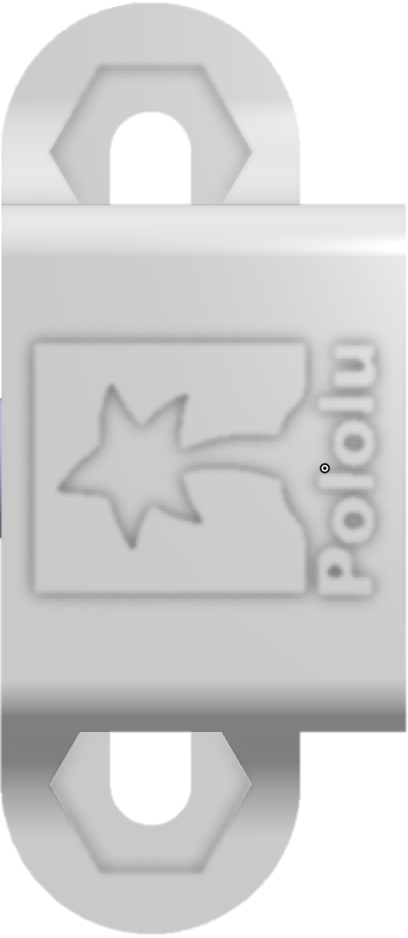 Wires
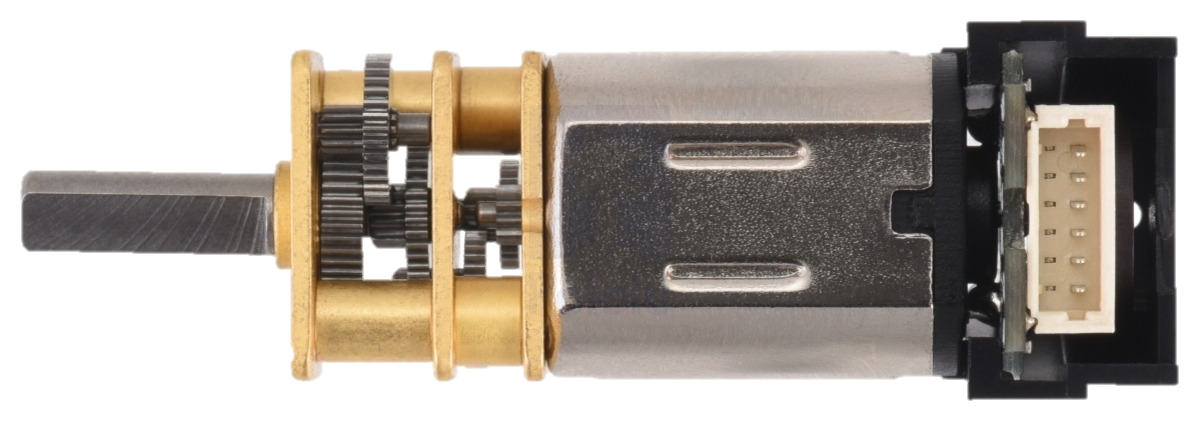 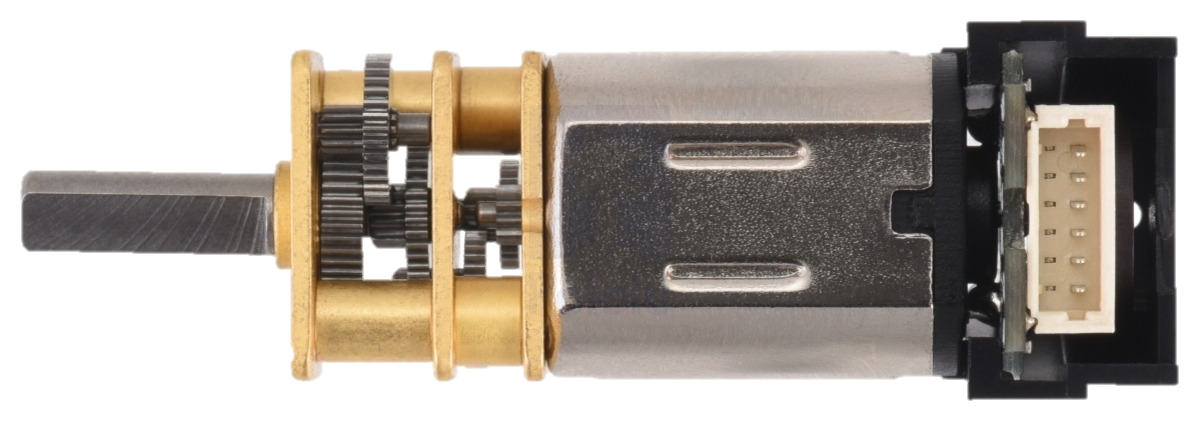 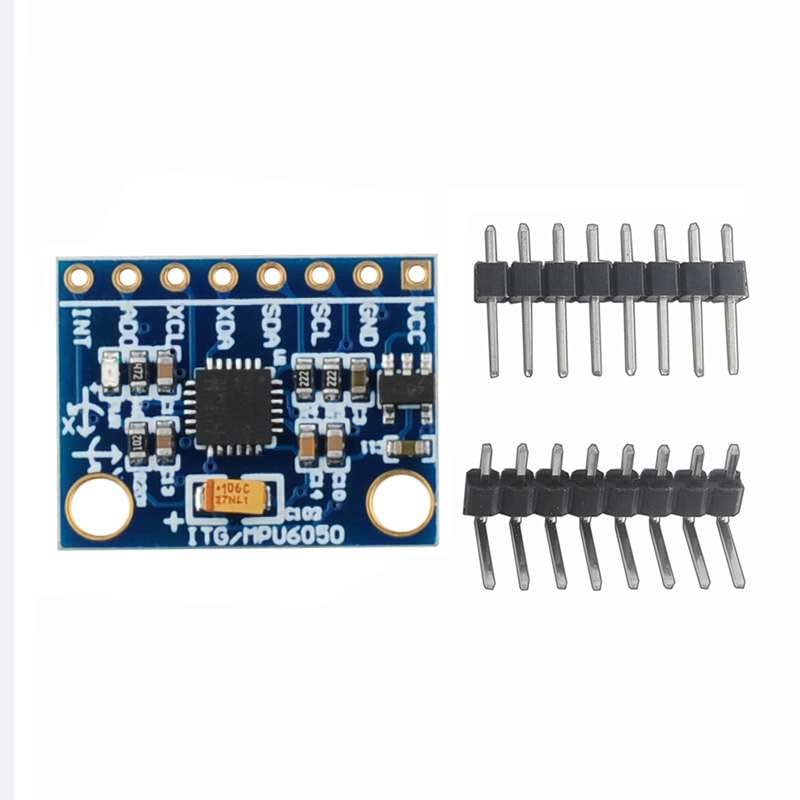 Wheel
Wheel
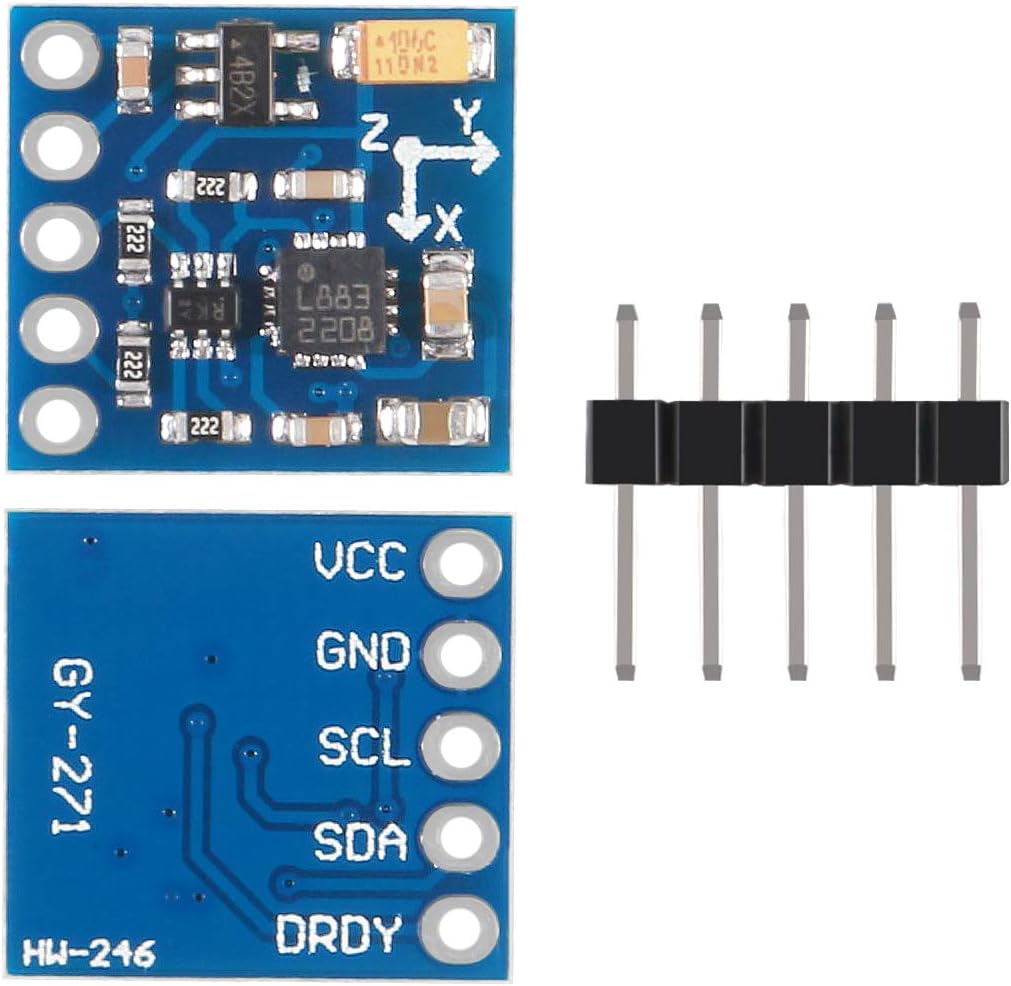 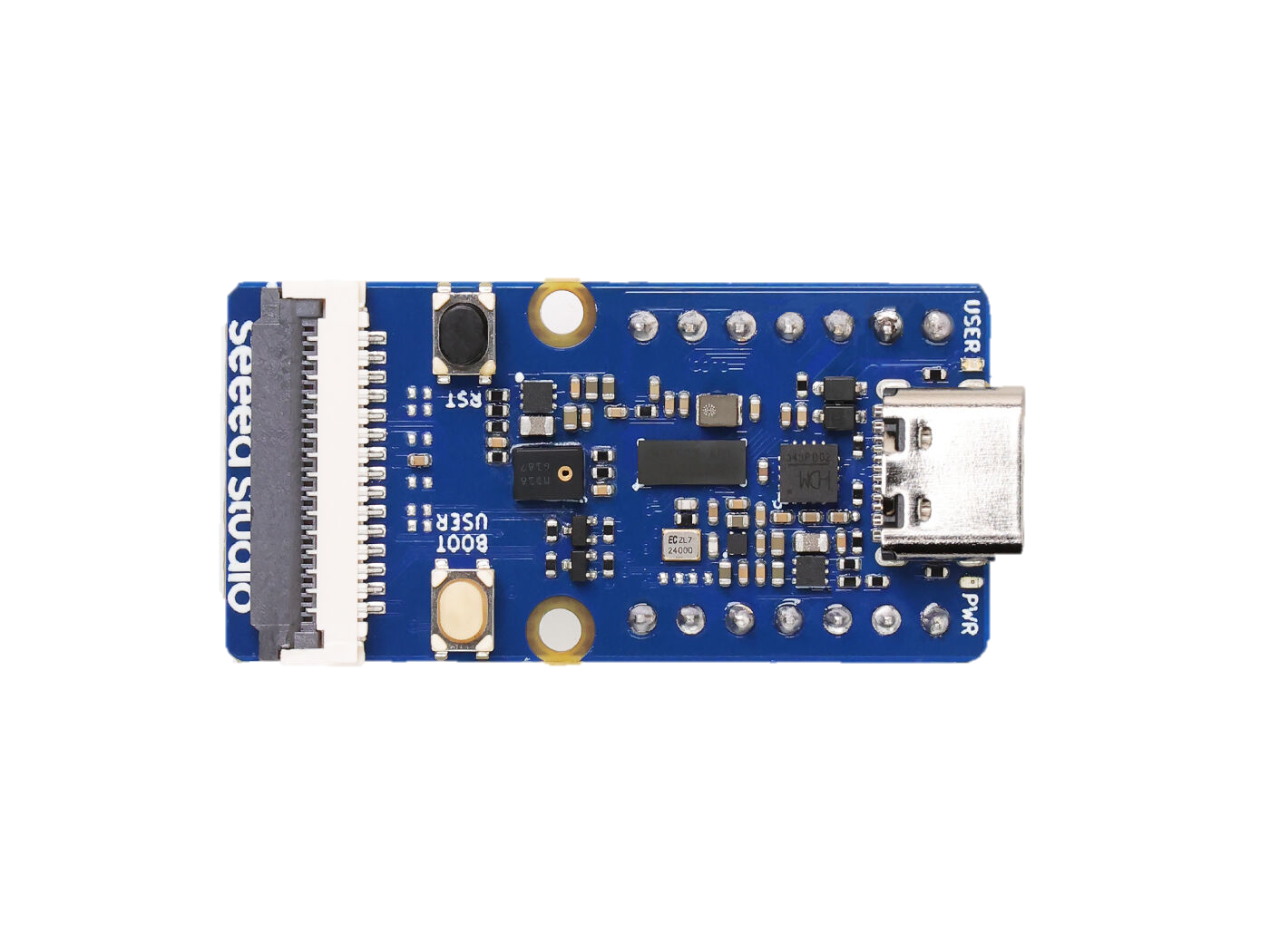 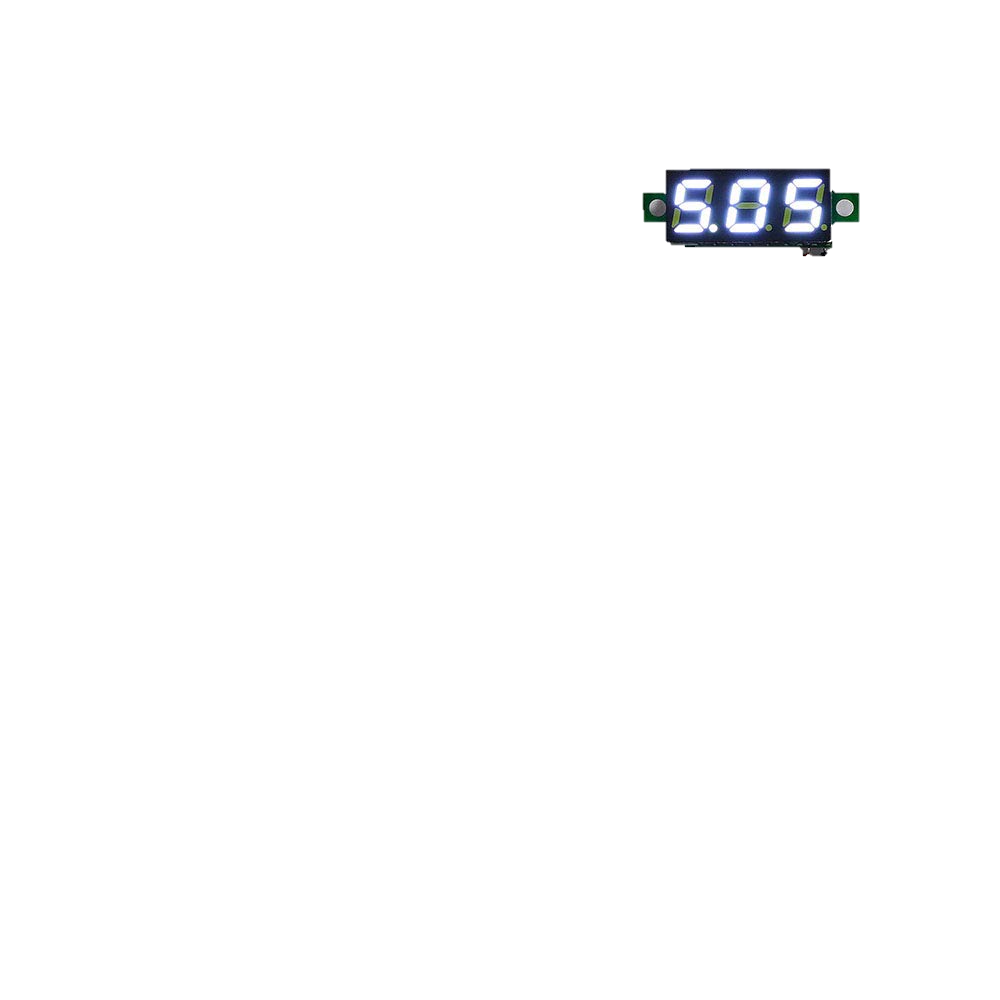 Cross Bar
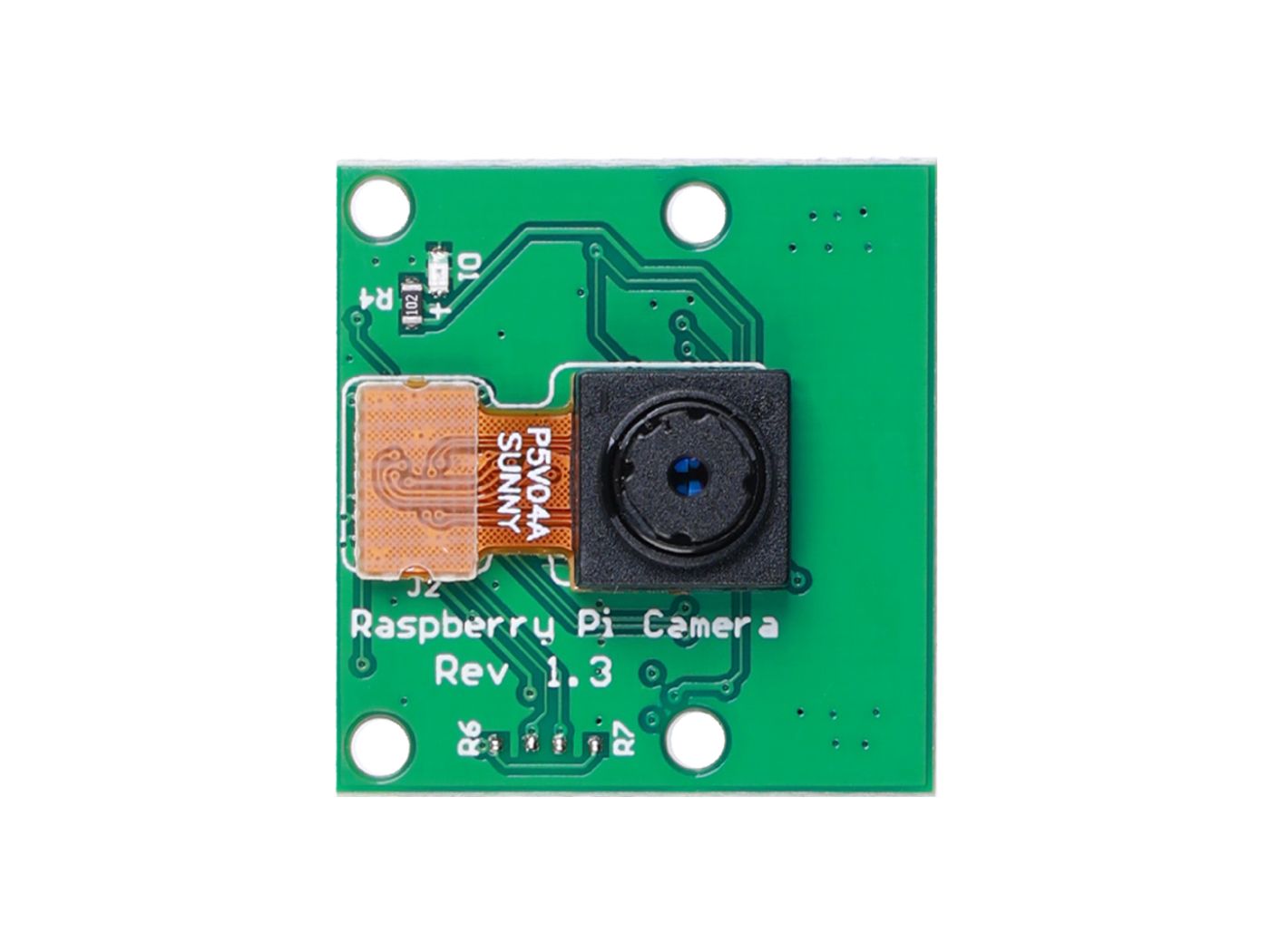 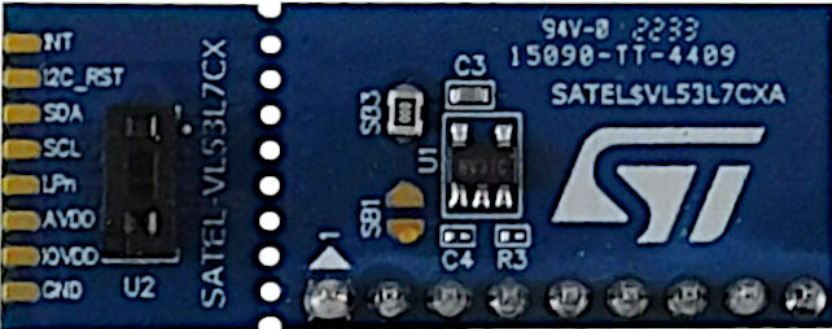 Bottom
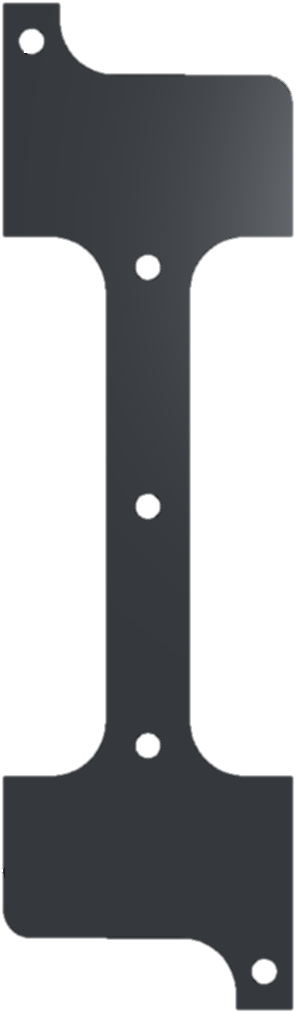 Wires
Strap
Strap
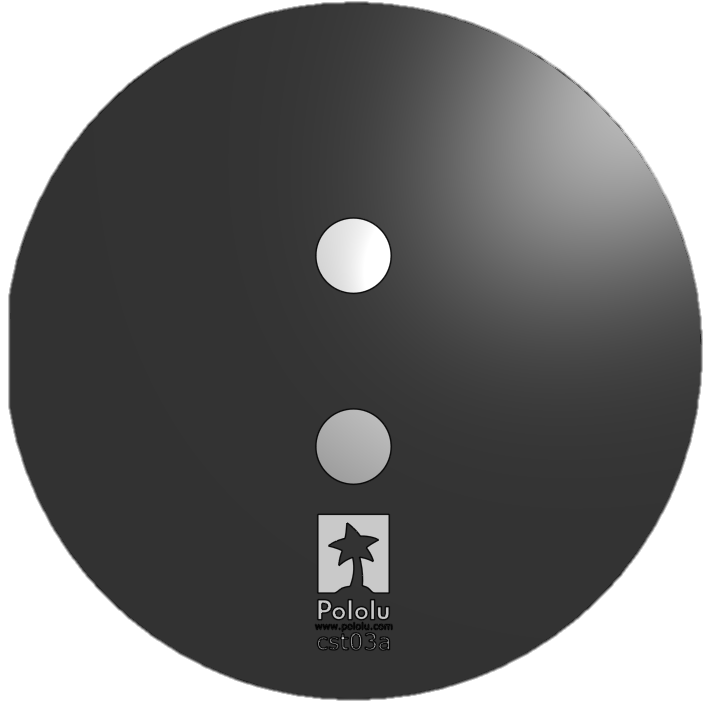